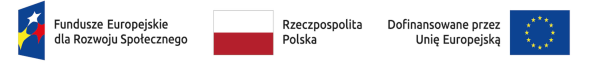 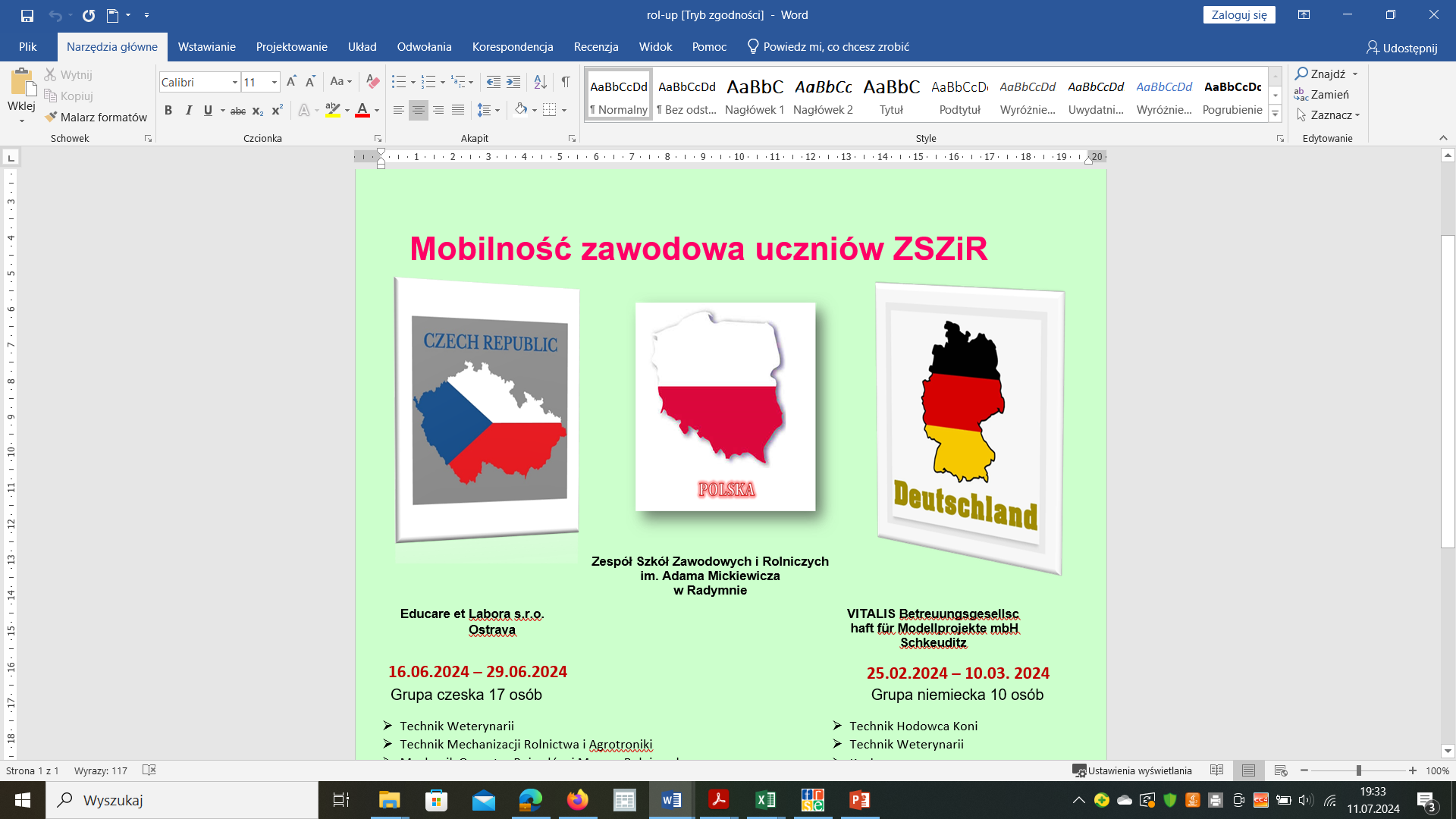 Numer projektu: 
2022-1-PL01-KA122-VET-000073046
Data rozpoczęcia projektu: 2023-10-22
Czas trwania: 17 miesięcy
Data zakończenia projektu: 2025-03-21
 
Całkowity budżet projektu w EUR 44 756,00 EUR
Całkowity budżet projektu w PLN 206 736,92 PLN
 
Projekt realizowany w ramach Programu
Fundusze Europejskie dla Rozwoju Społecznego 2021-2027
projekt Zagraniczna mobilność edukacyjna uczniów i absolwentów oraz kadry kształcenia zawodowego
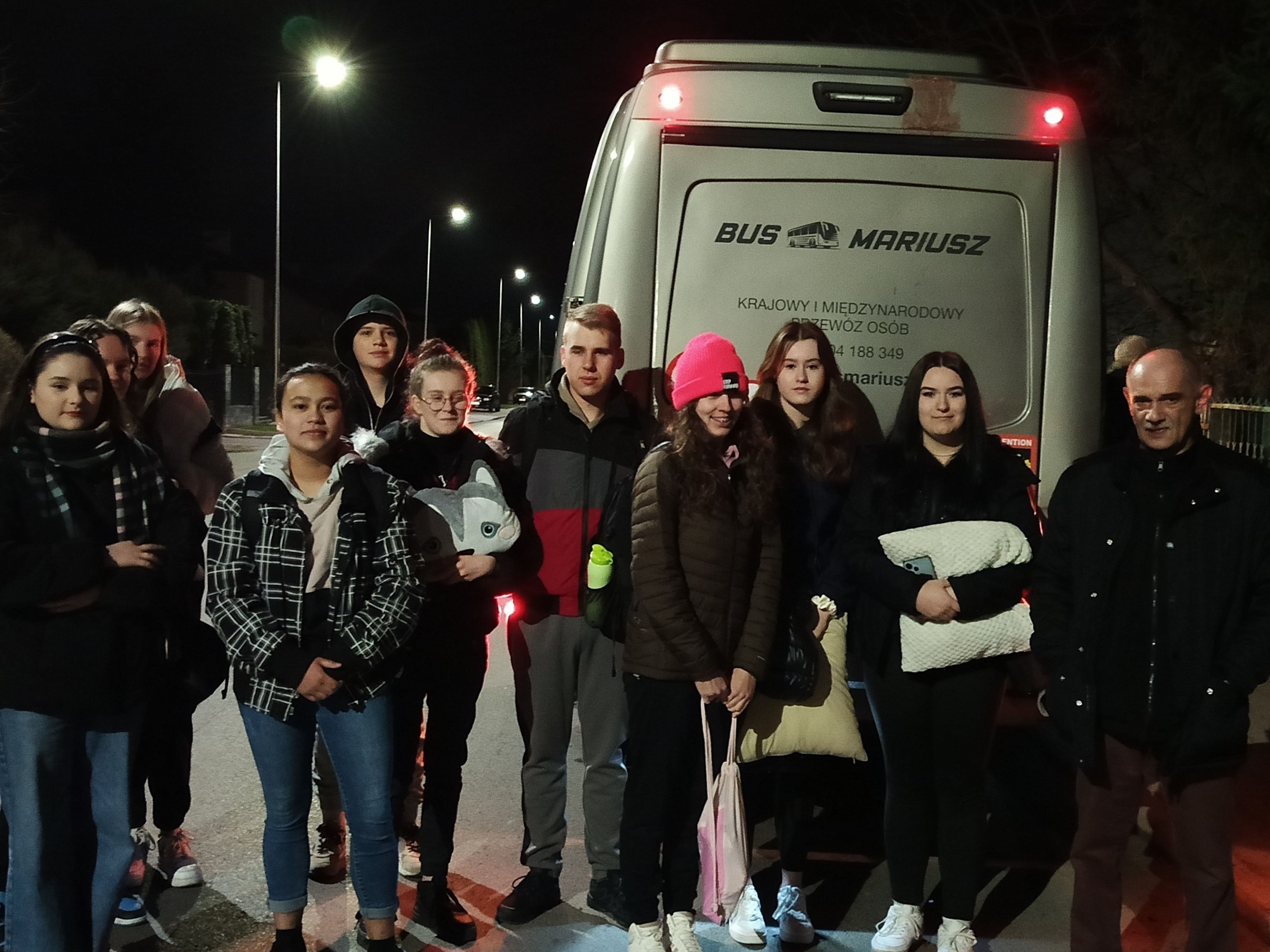 GRUPA NIEMIECKA
25.02.2024r. - 09.03.2024r.

Uczestnicy:
10 uczniów w zawodach: 
      - technik hodowca koni, 
      - technik weterynarii, 
      - kucharz
1 opiekun grupy
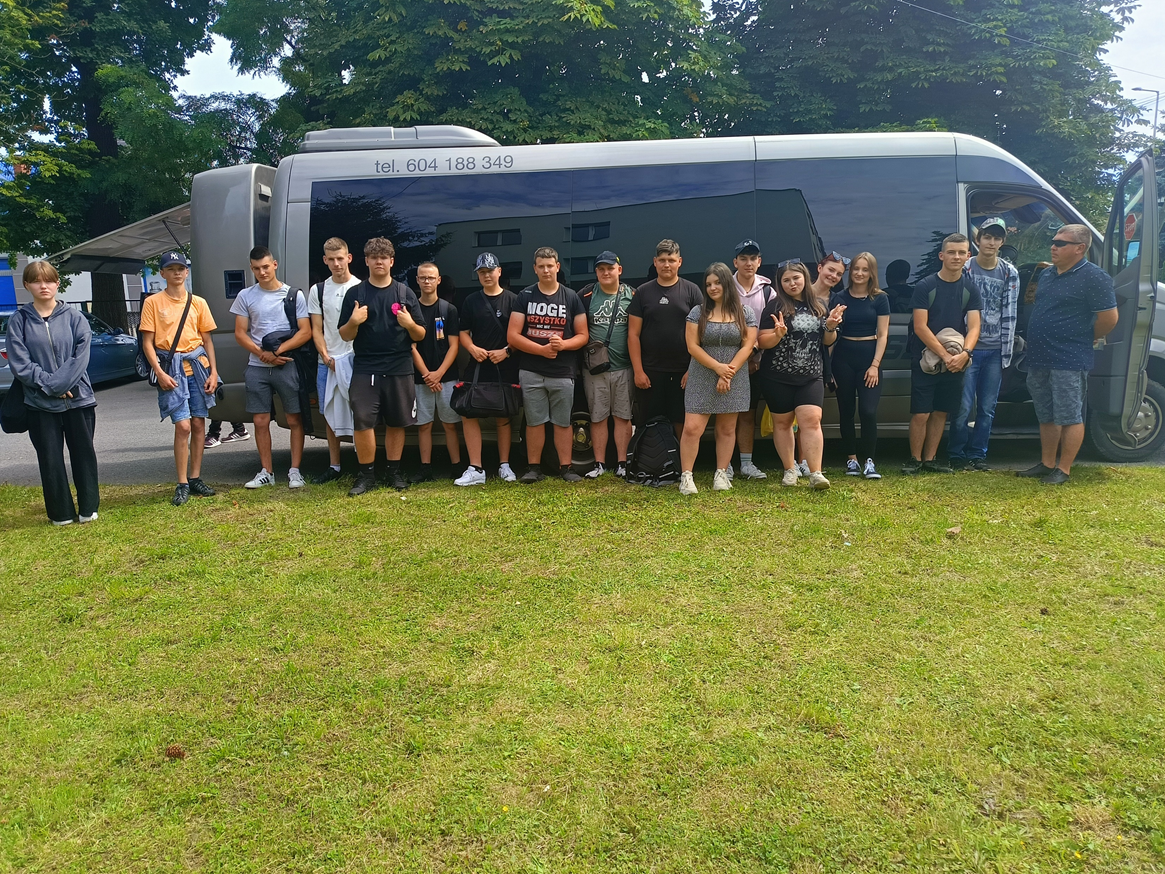 GRUPA CZESKA
16.06.2024r. - 29.06.2024r.

Uczestnicy:
27 uczniów w zawodach: 
      - technik mechanizacji rolnictwa i agrotroniki, 
      - technik weterynarii, 
      - mechanik operator pojazdów i maszyn rolniczych
1 opiekun grupy
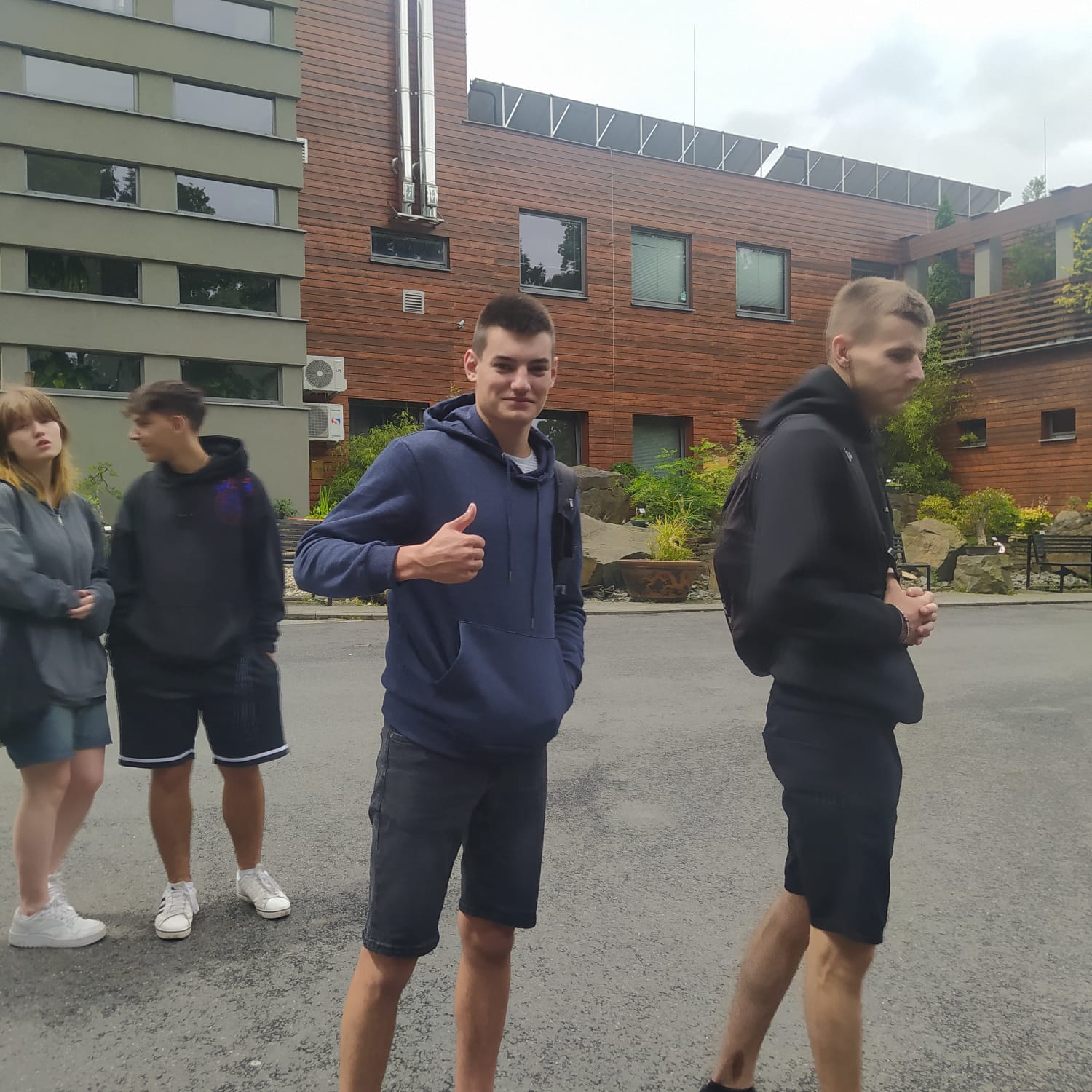 JESTEŚMY NA MIEJSCU - POZNAJEMY OKOLICĘ
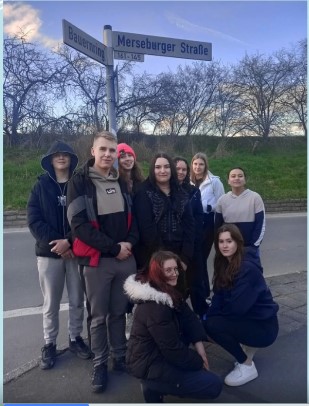 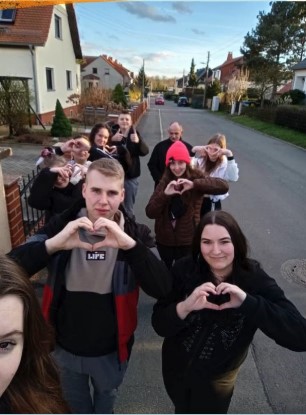 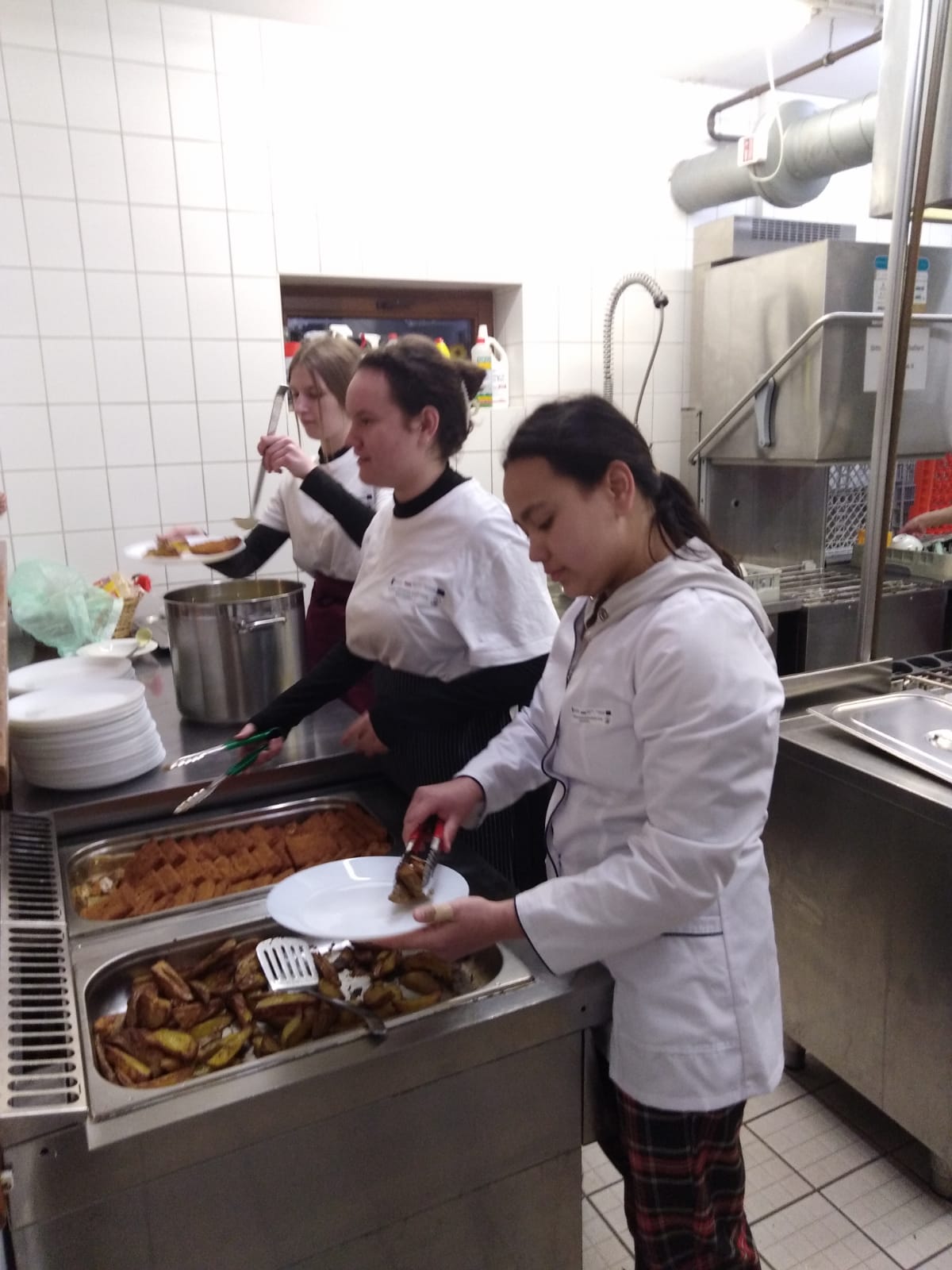 PRAKTYKI U PRACODAWCÓW
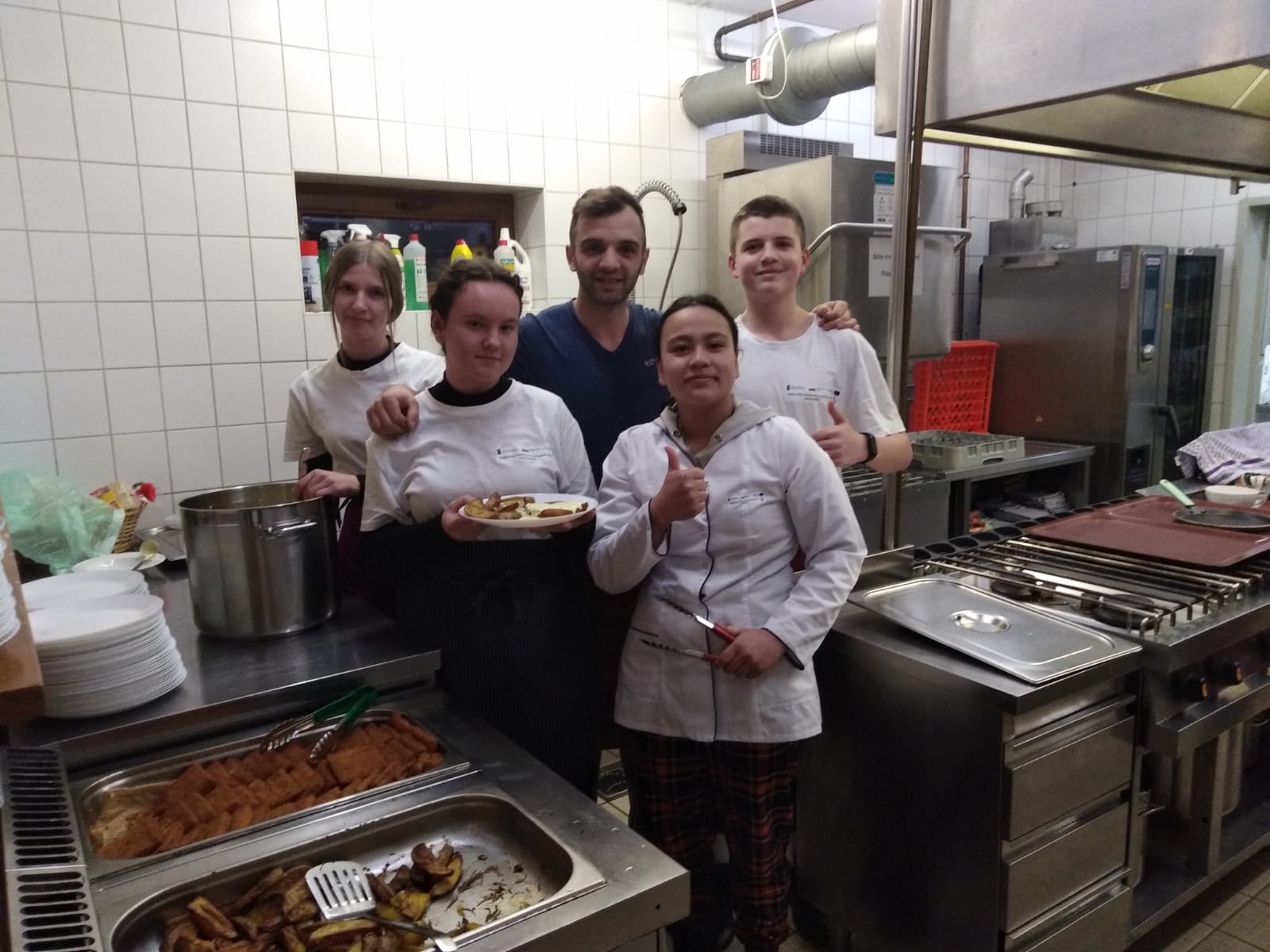 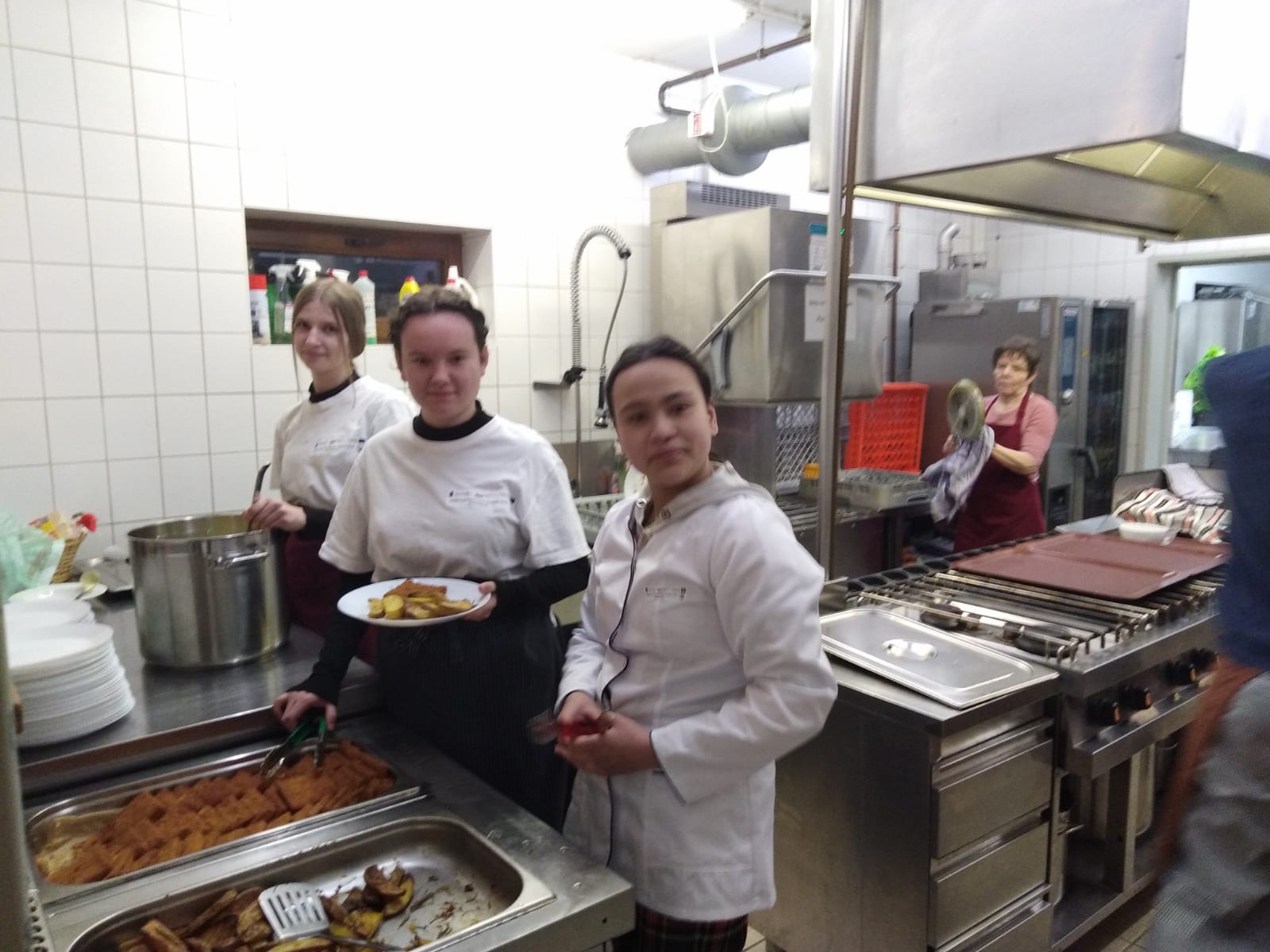 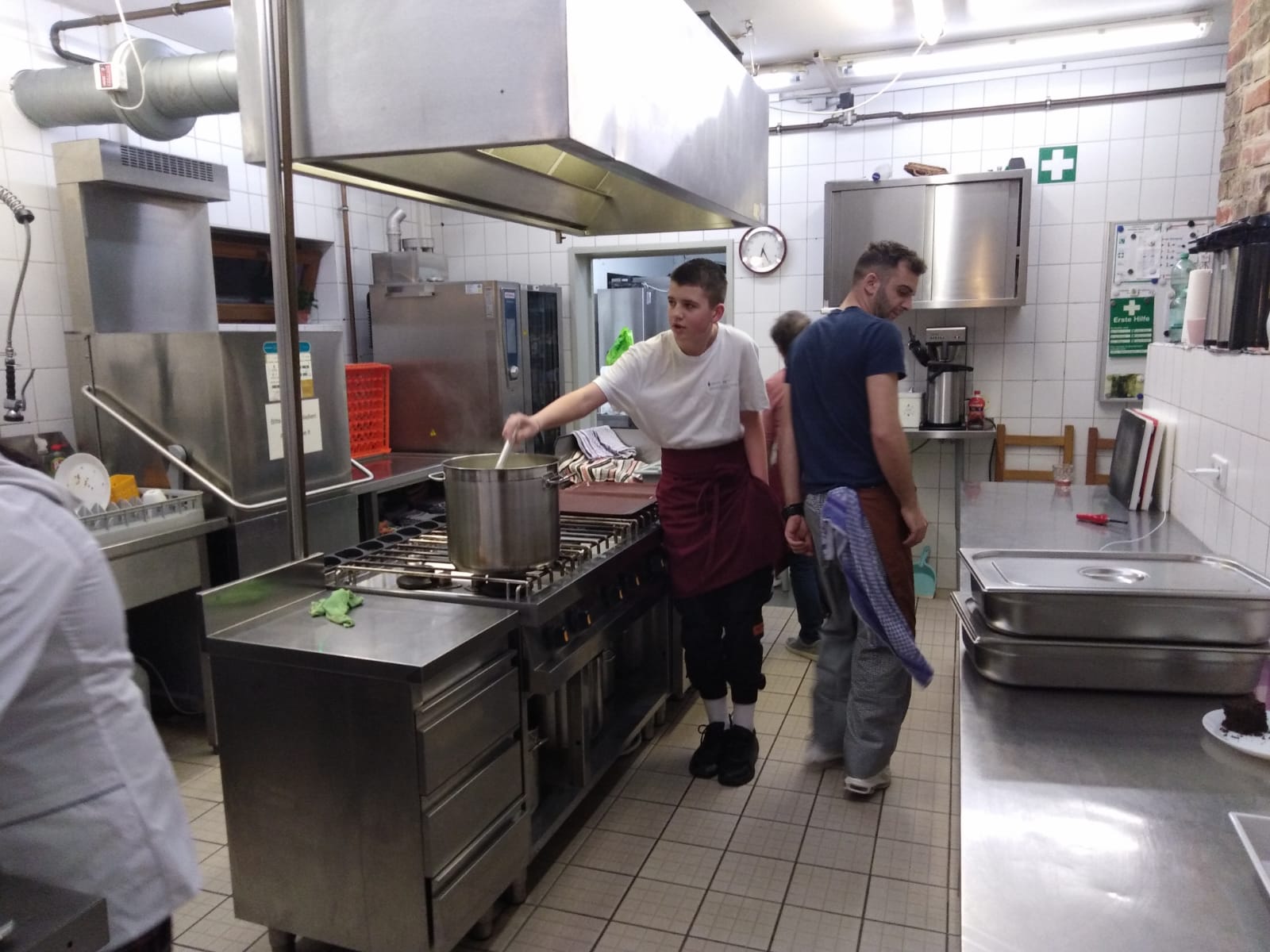 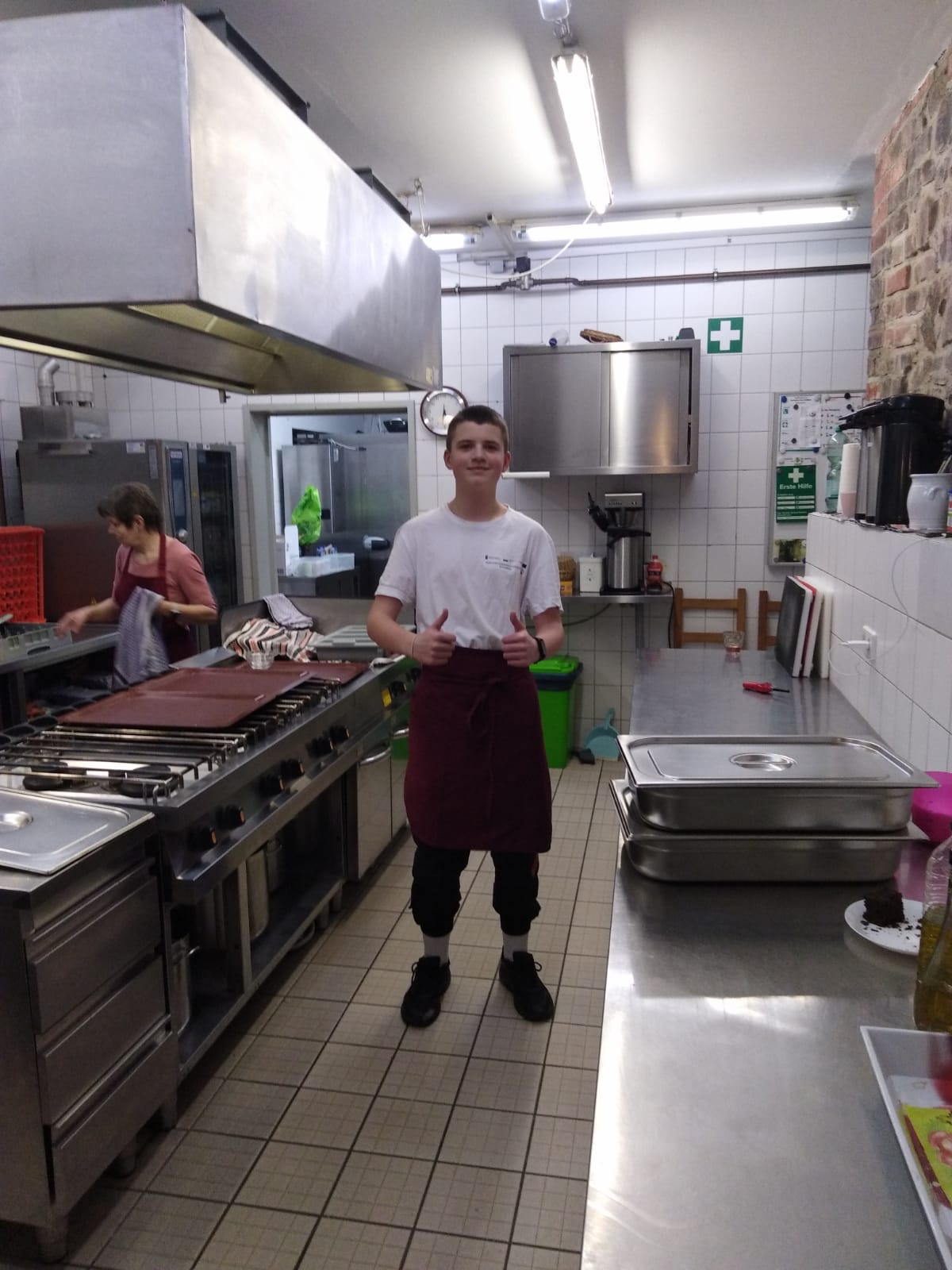 PRAKTYKI U PRACODAWCÓW
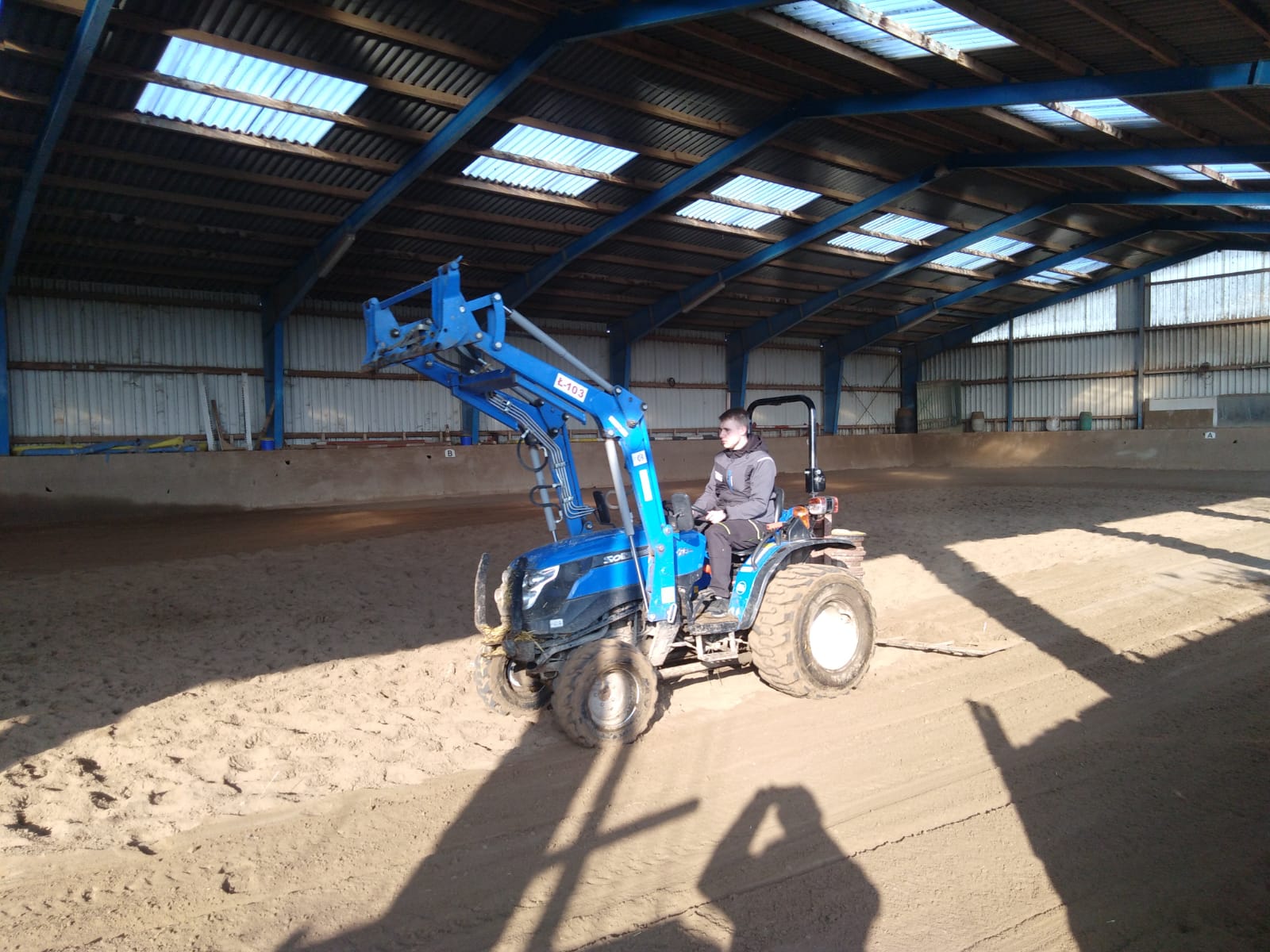 PRAKTYKI U PRACODAWCÓW
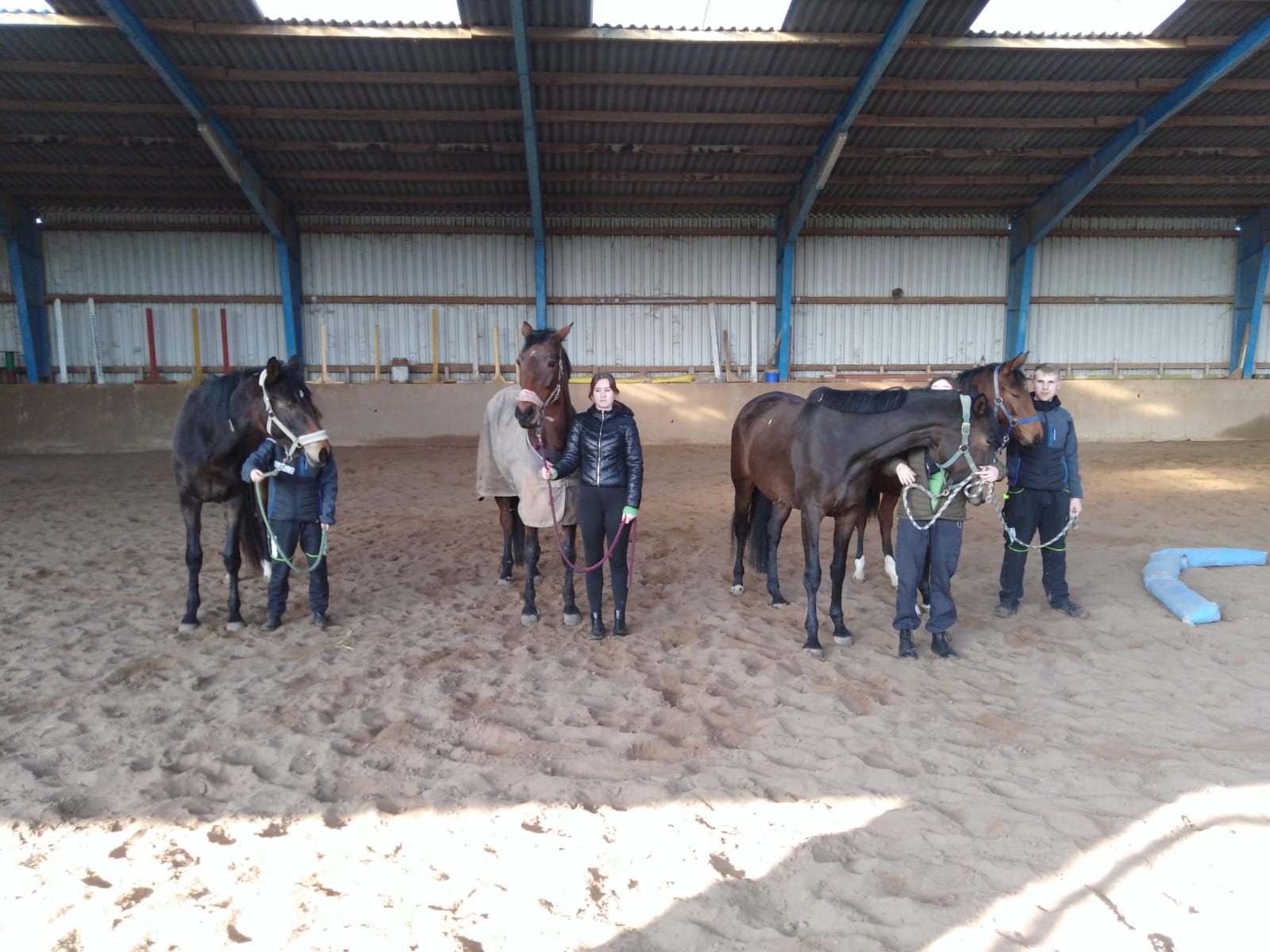 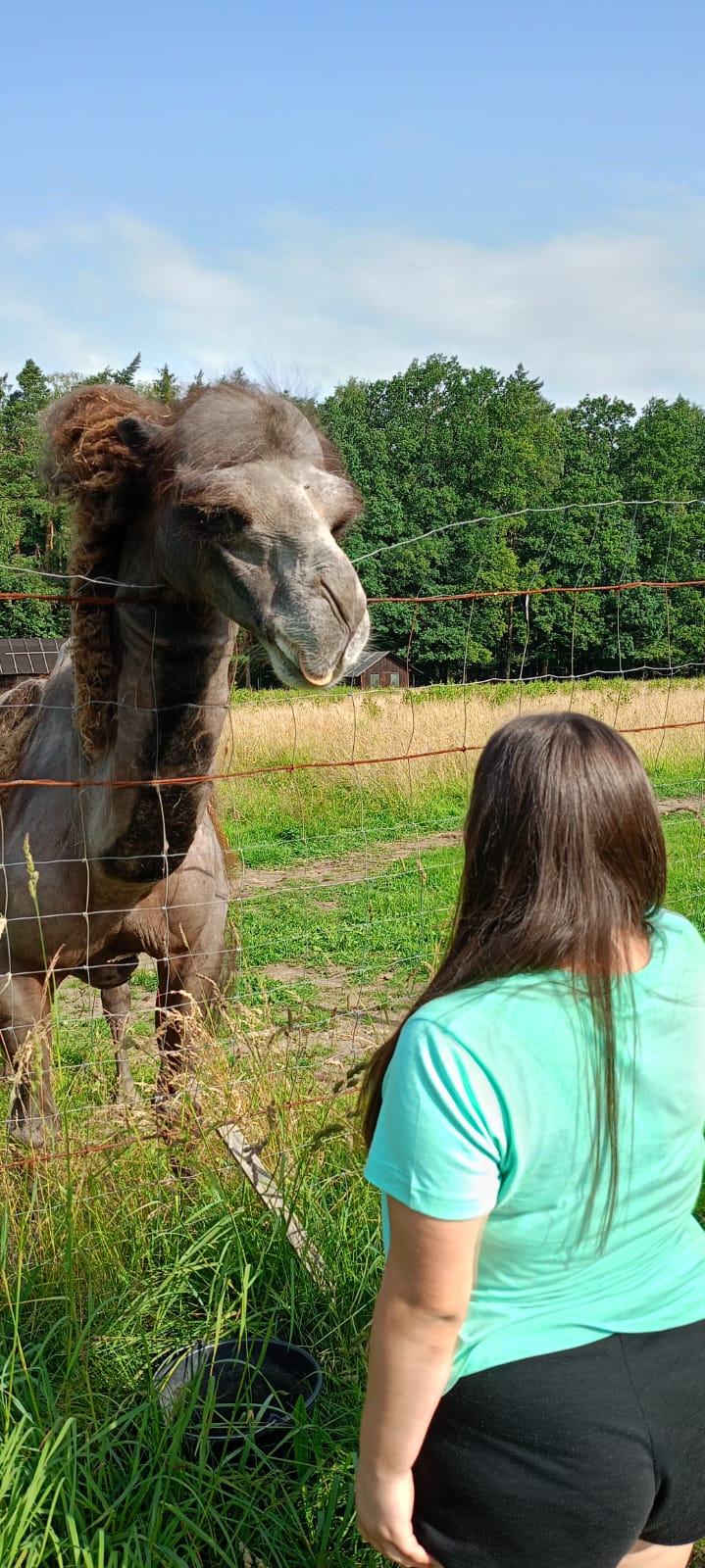 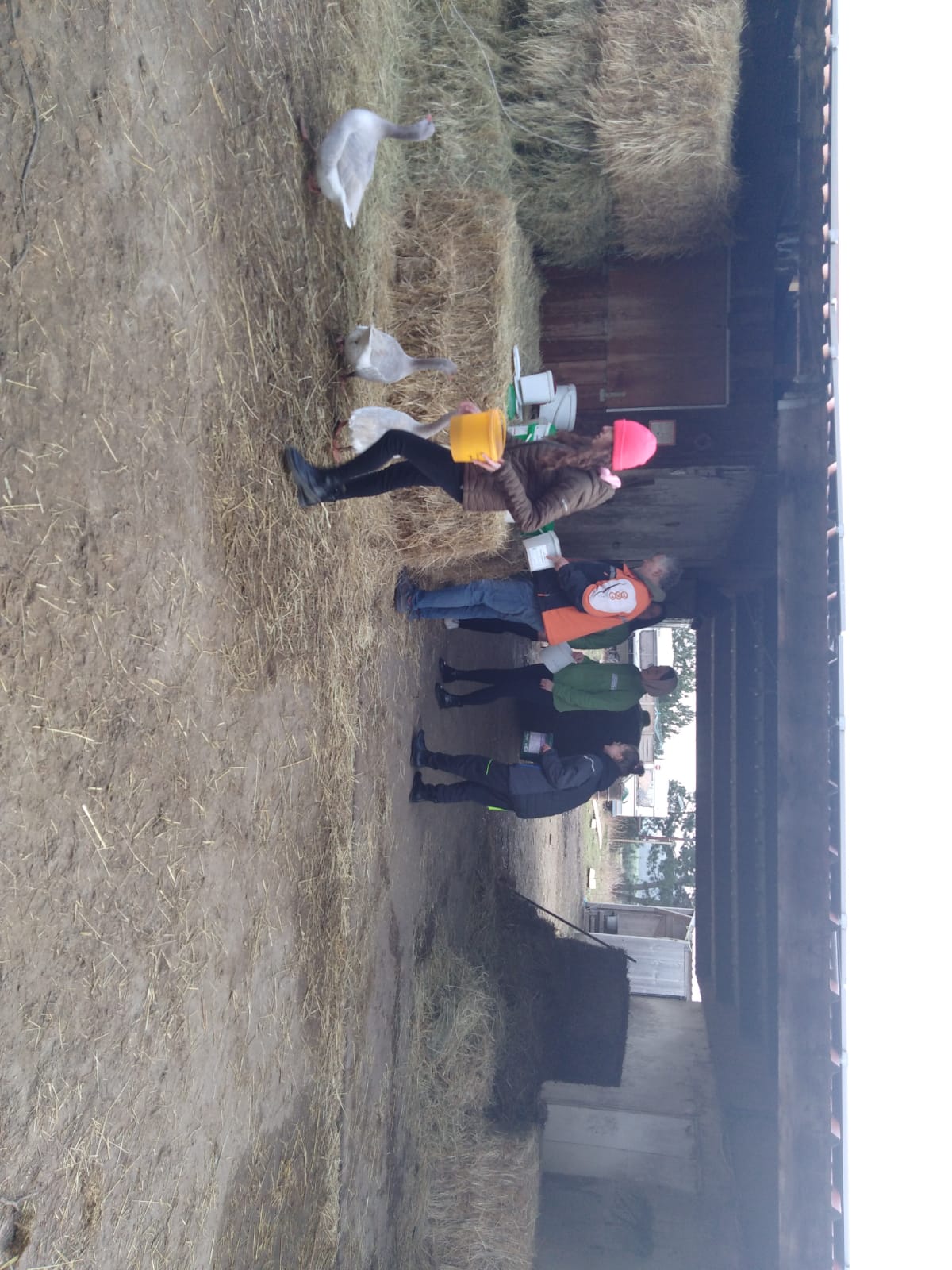 PRAKTYKI U PRACODAWCÓW
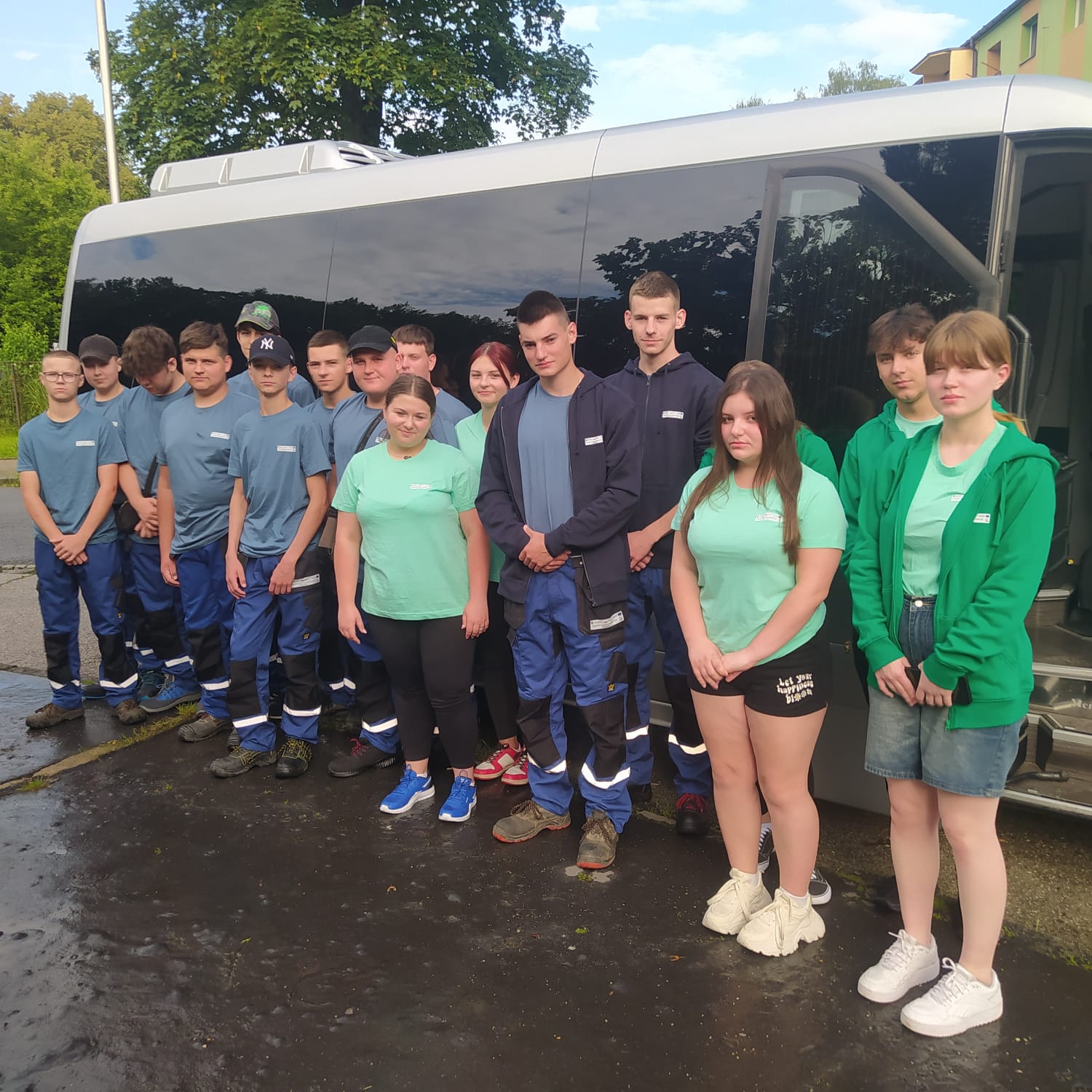 PRAKTYKI U PRACODAWCÓW
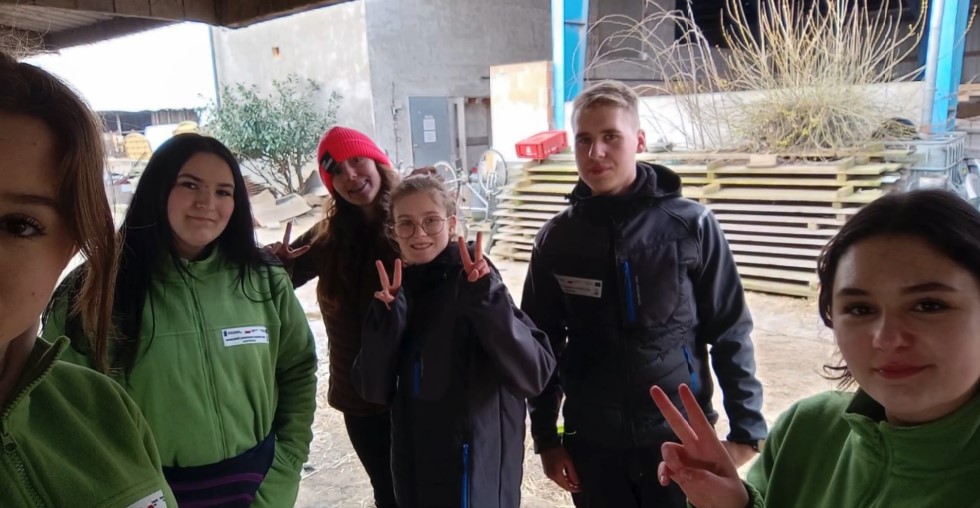 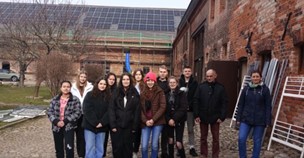 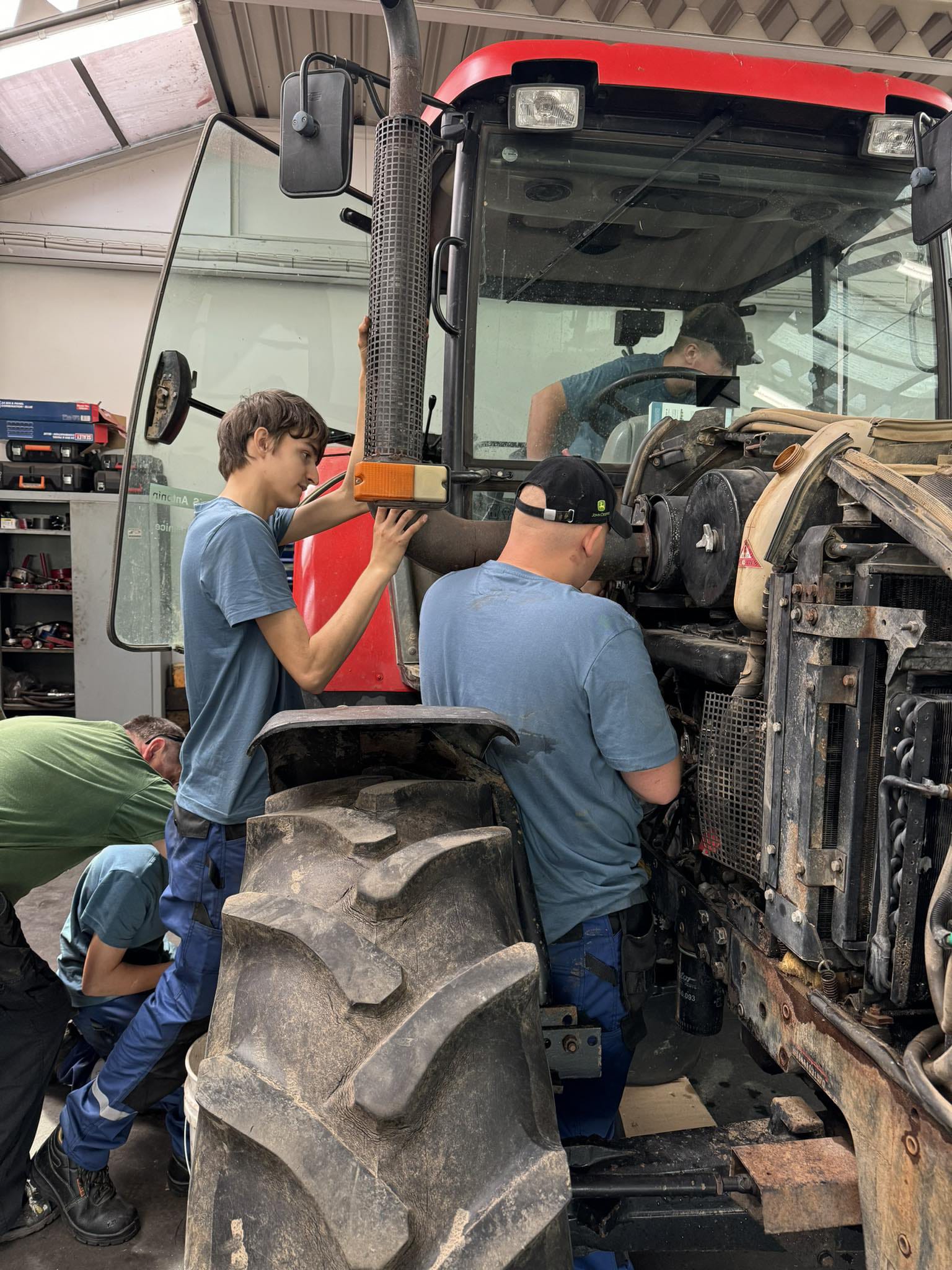 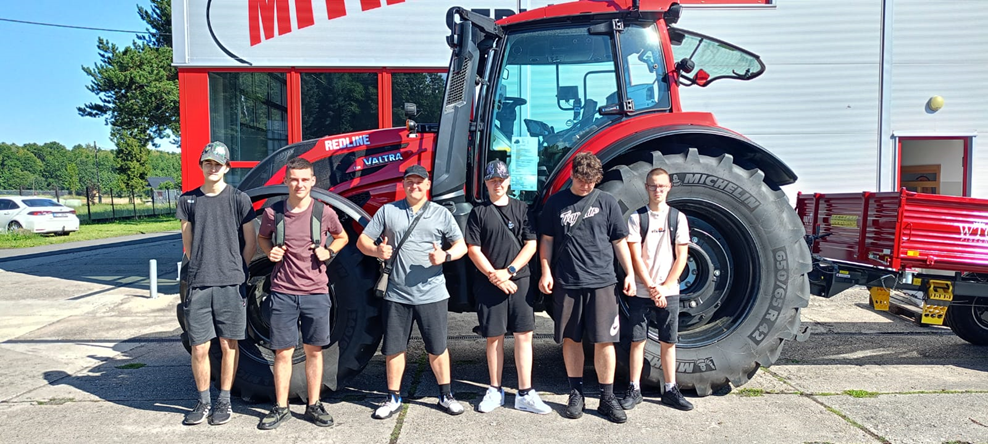 PRAKTYKI U PRACODAWCÓW
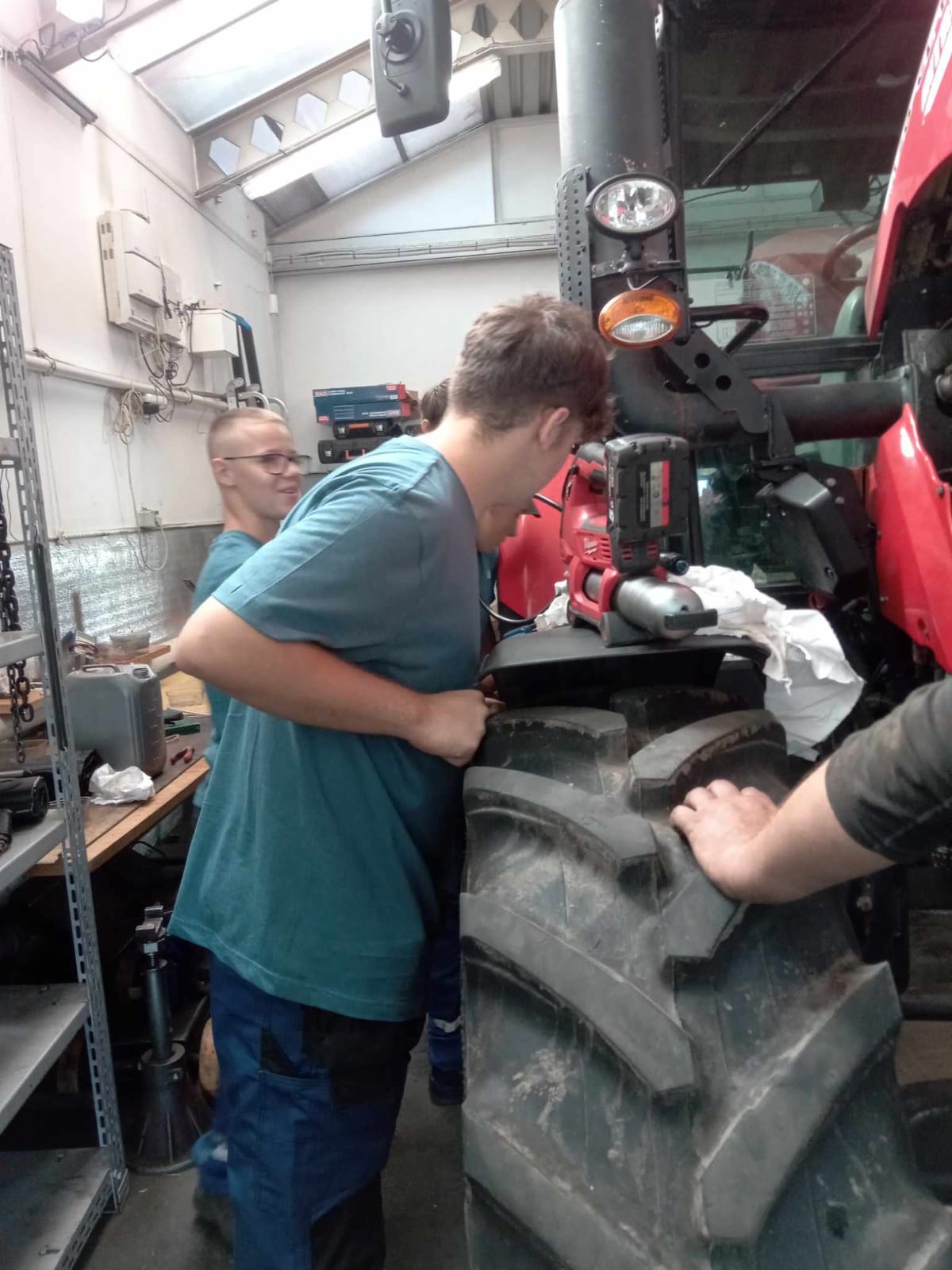 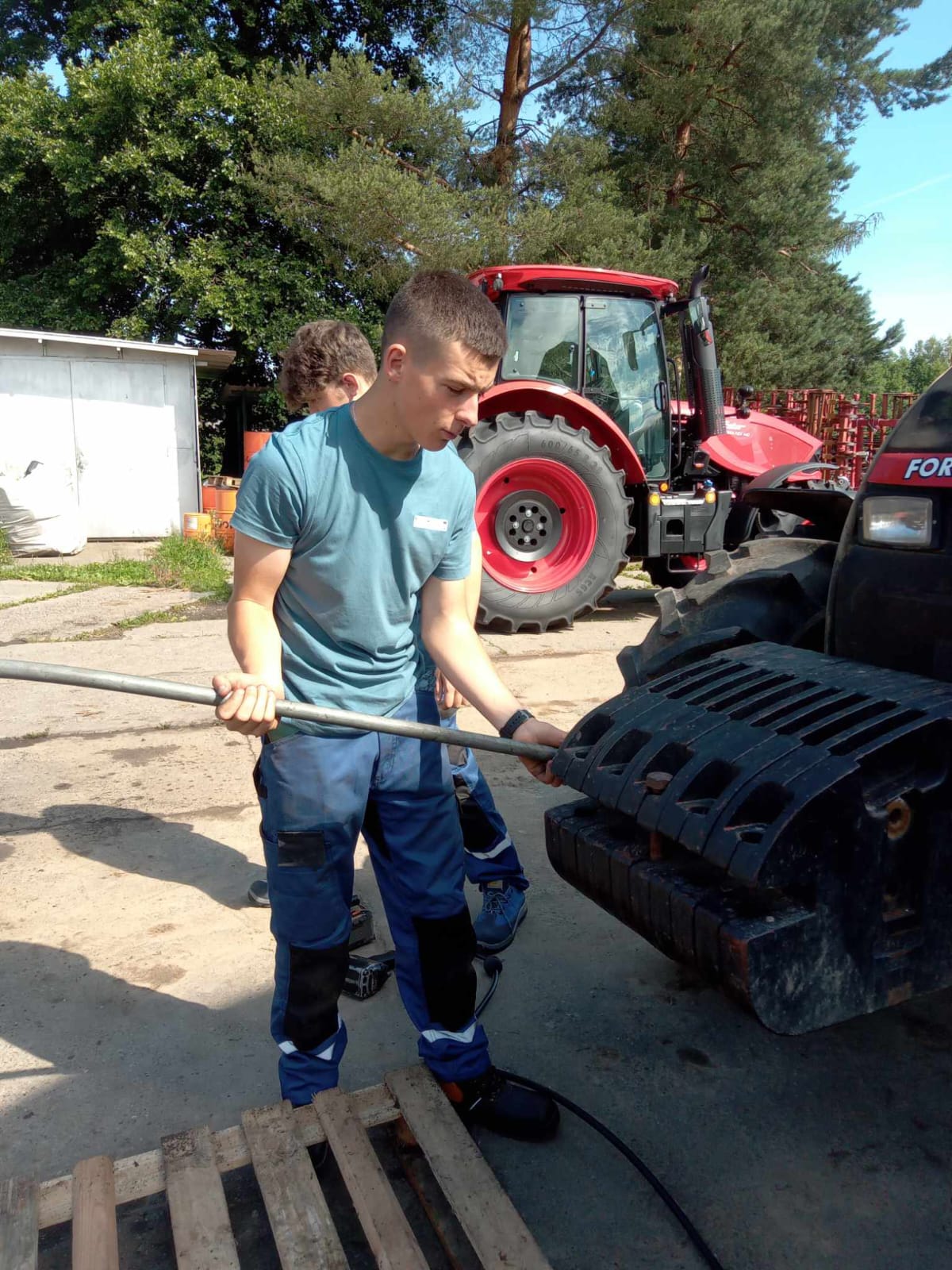 PRAKTYKI U PRACODAWCÓW
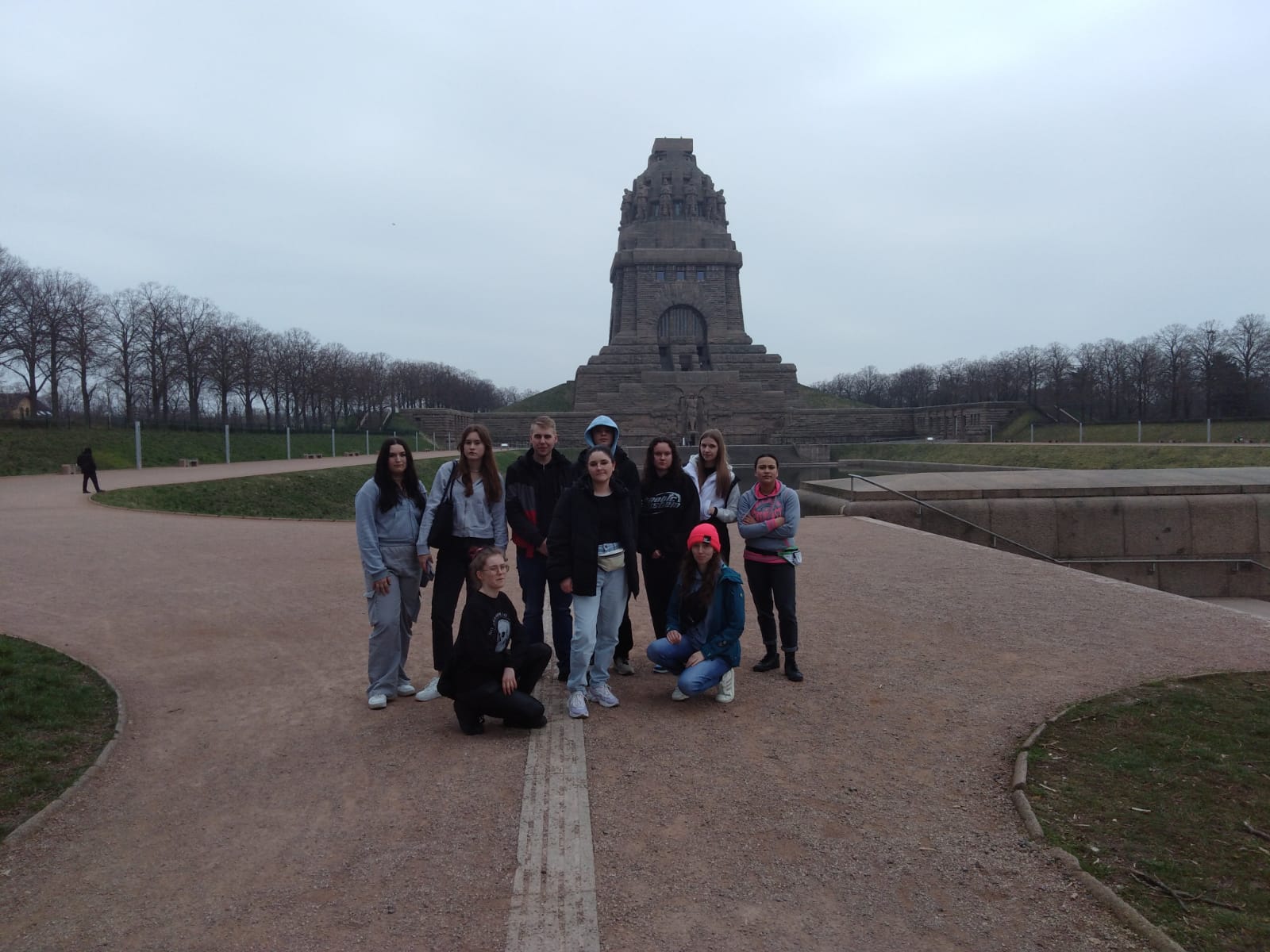 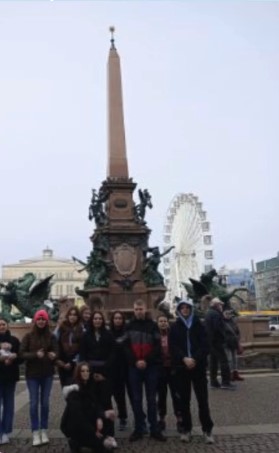 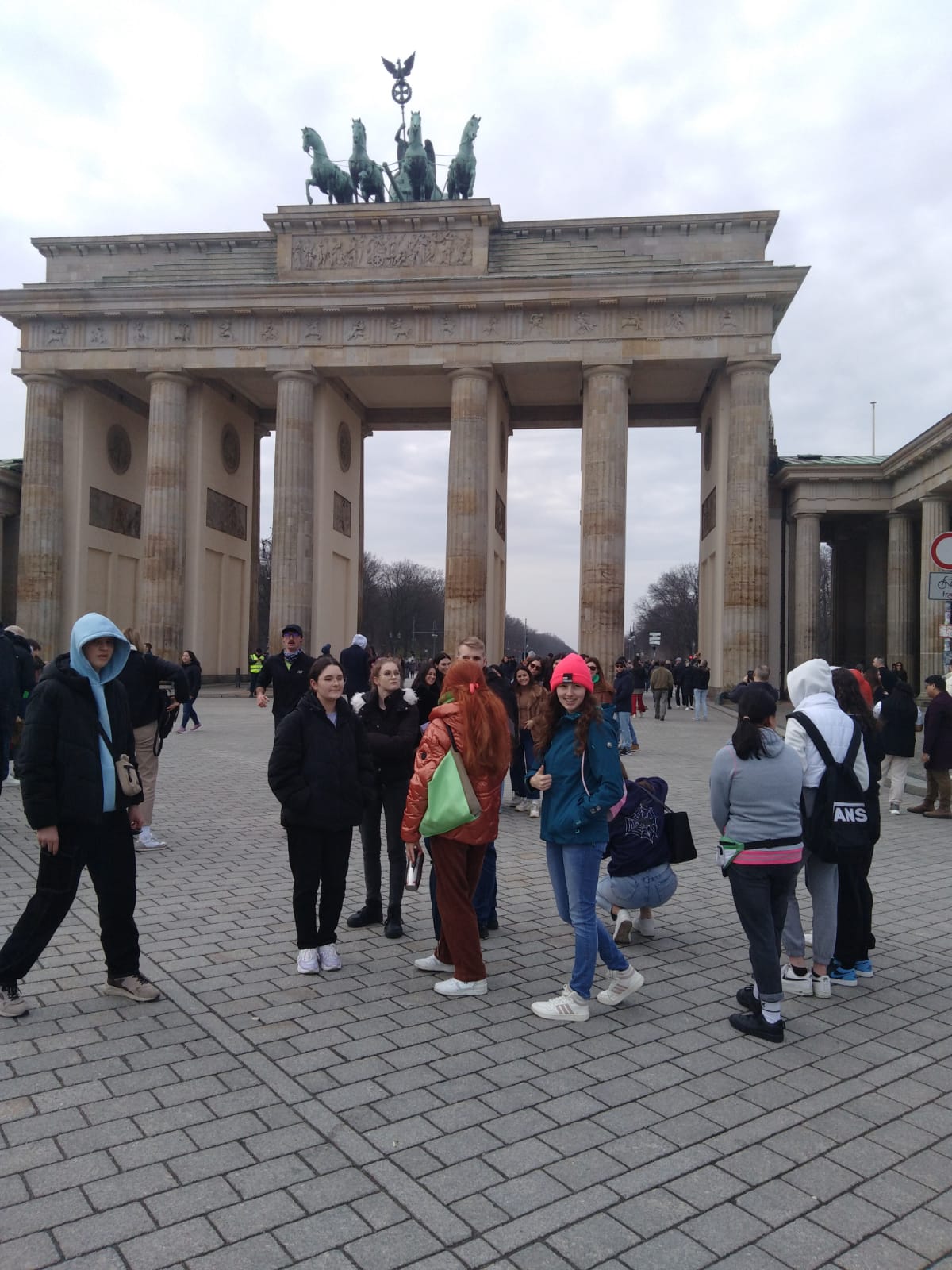 ZWIEDZAMY CIEKAWE
MIEJSCA
- PROGRAM KULTUROWY
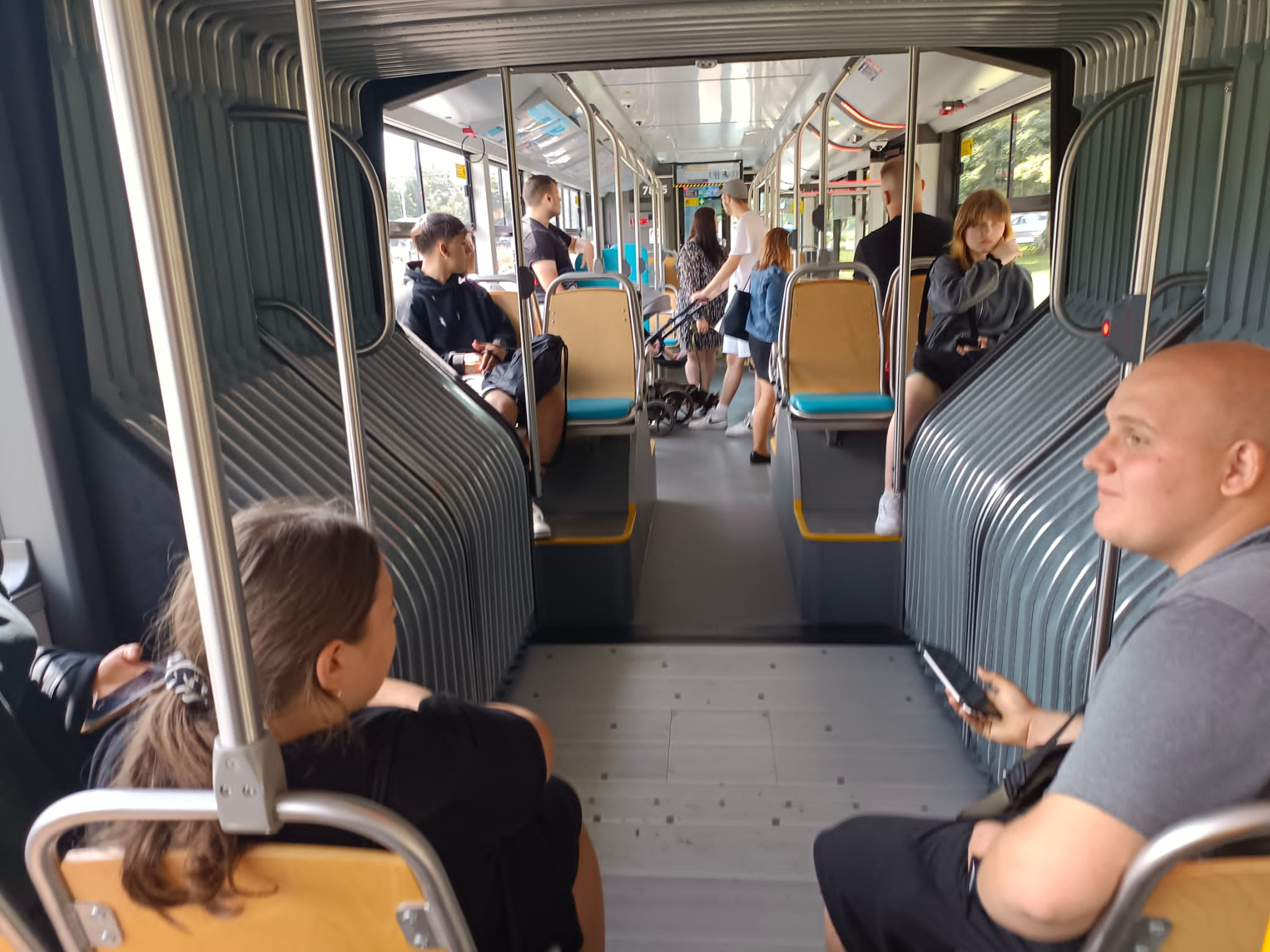 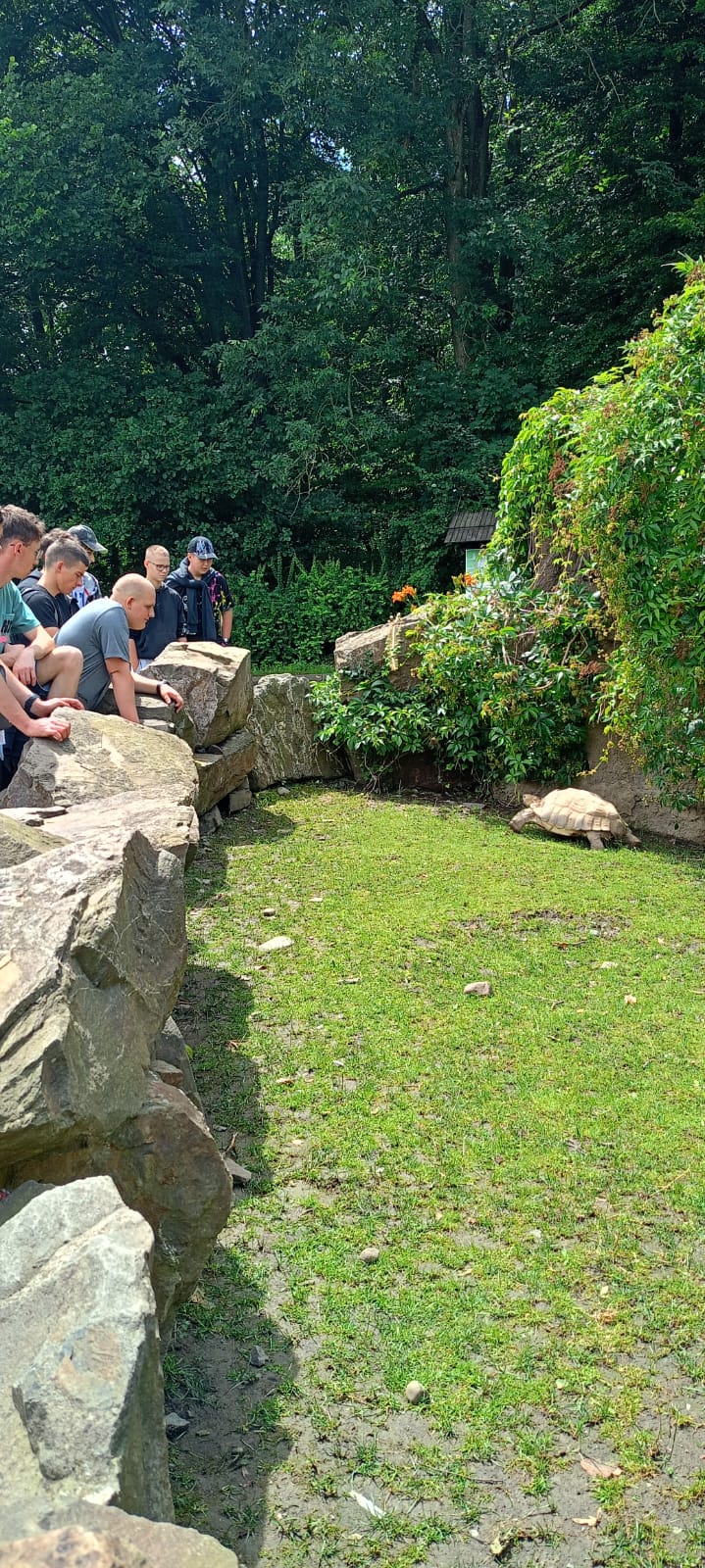 ZWIEDZAMY CIEKAWE
MIEJSCA
- PROGRAM KULTUROWY
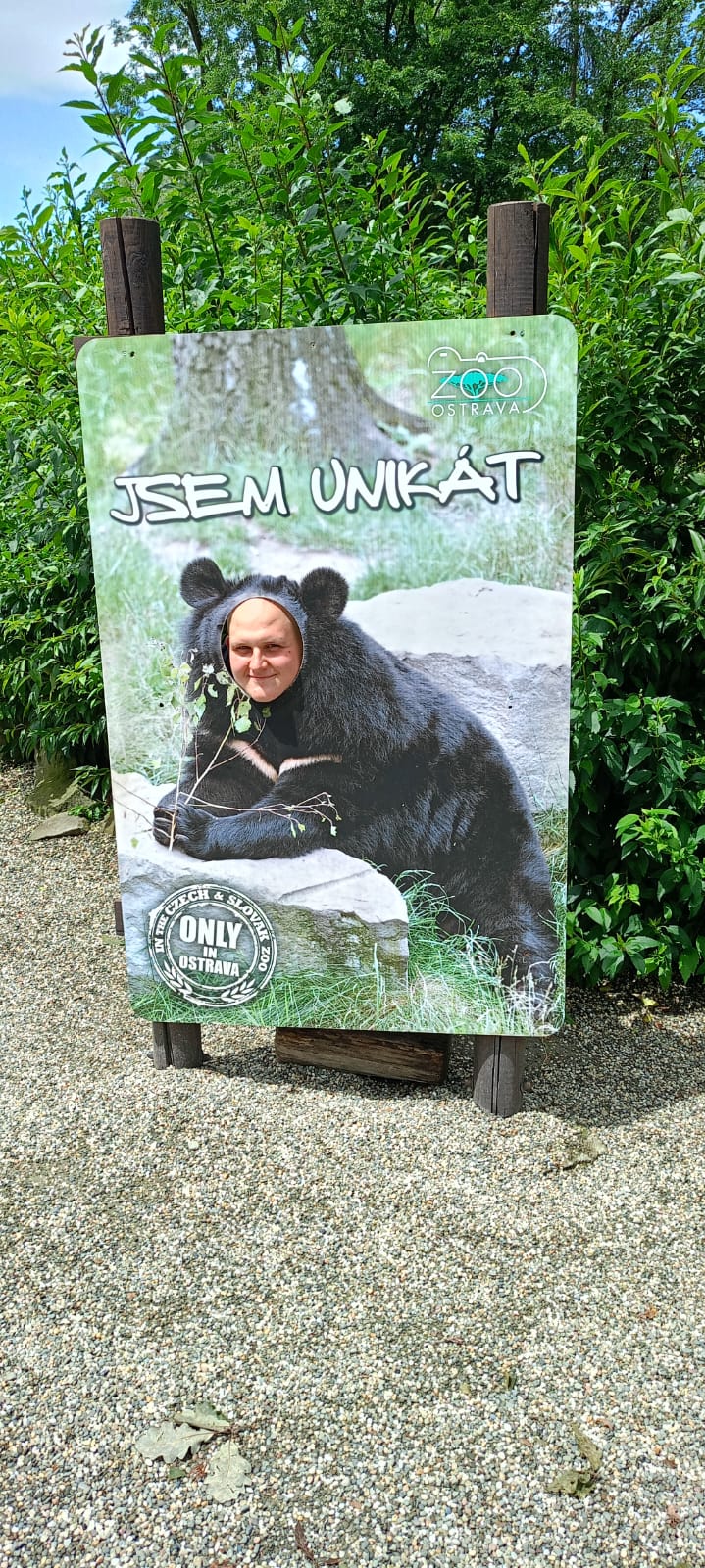 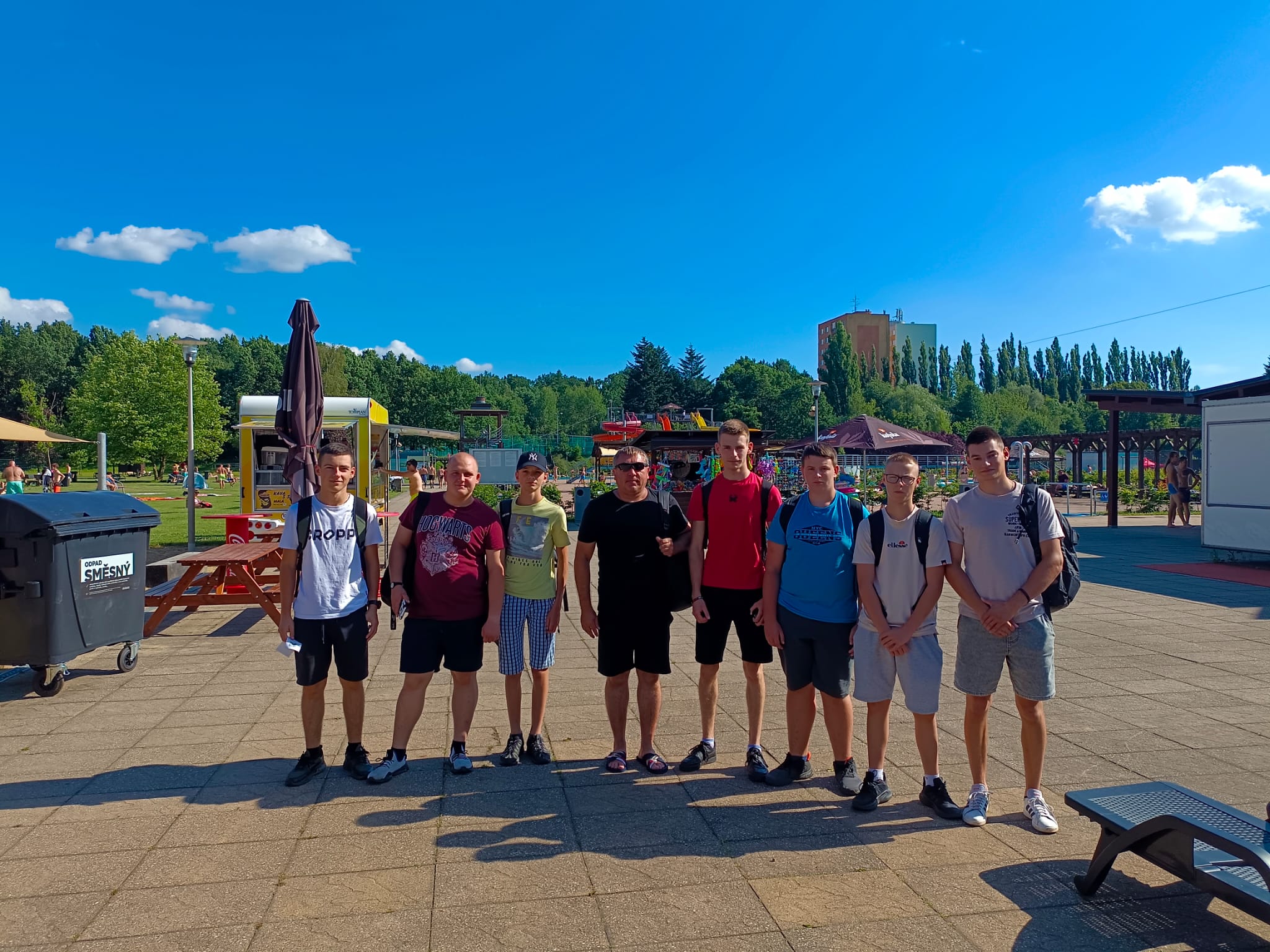 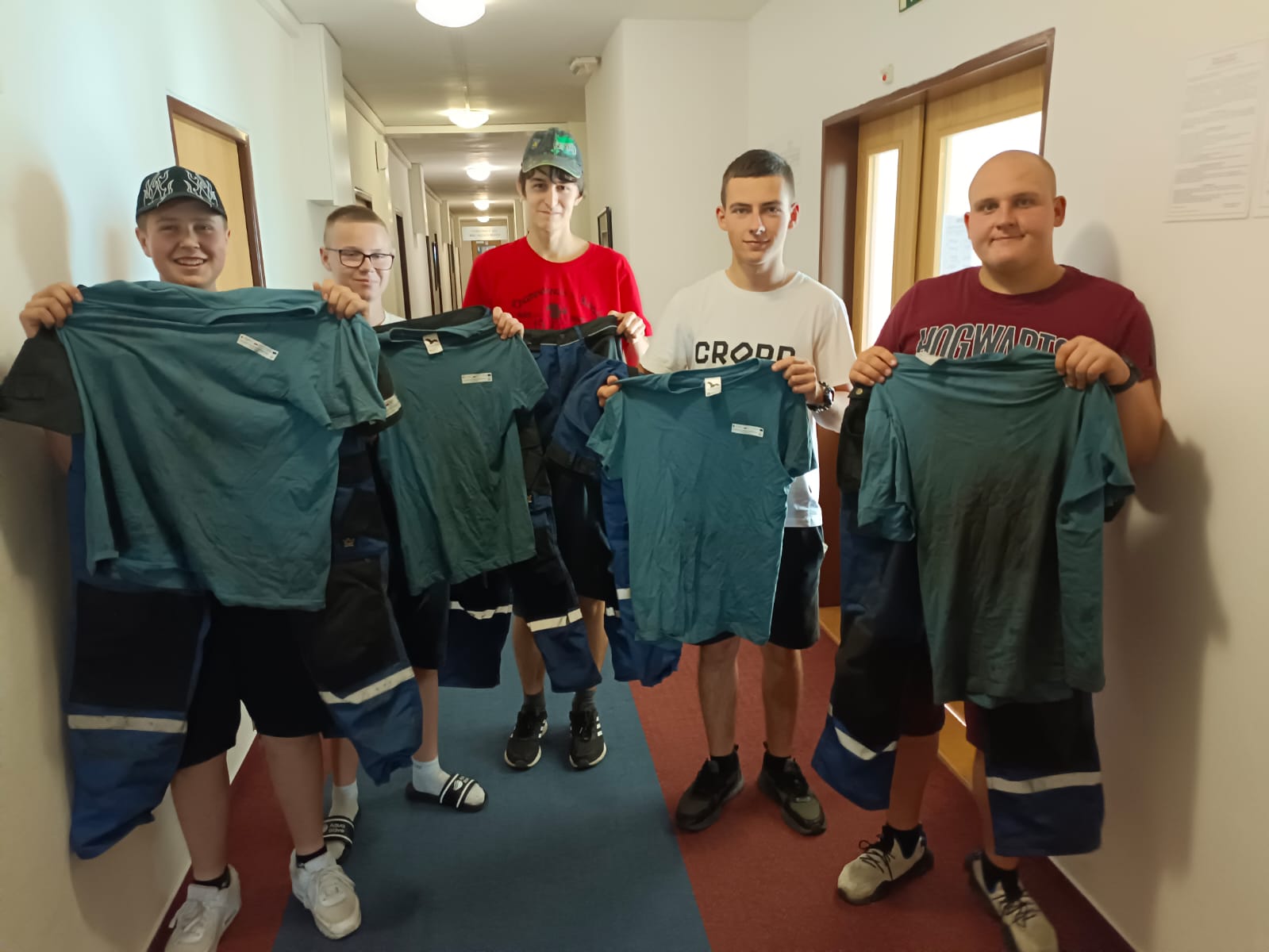 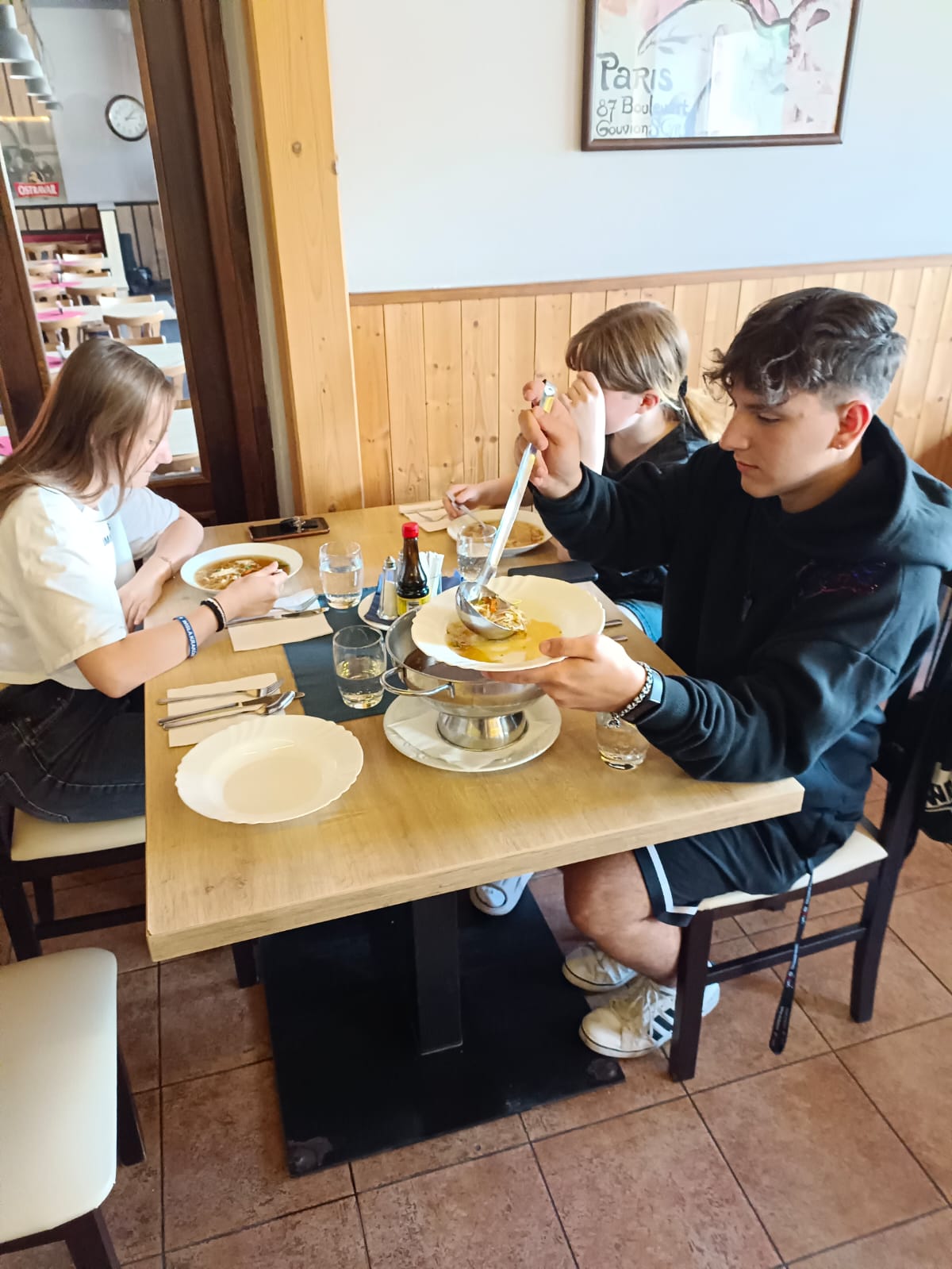 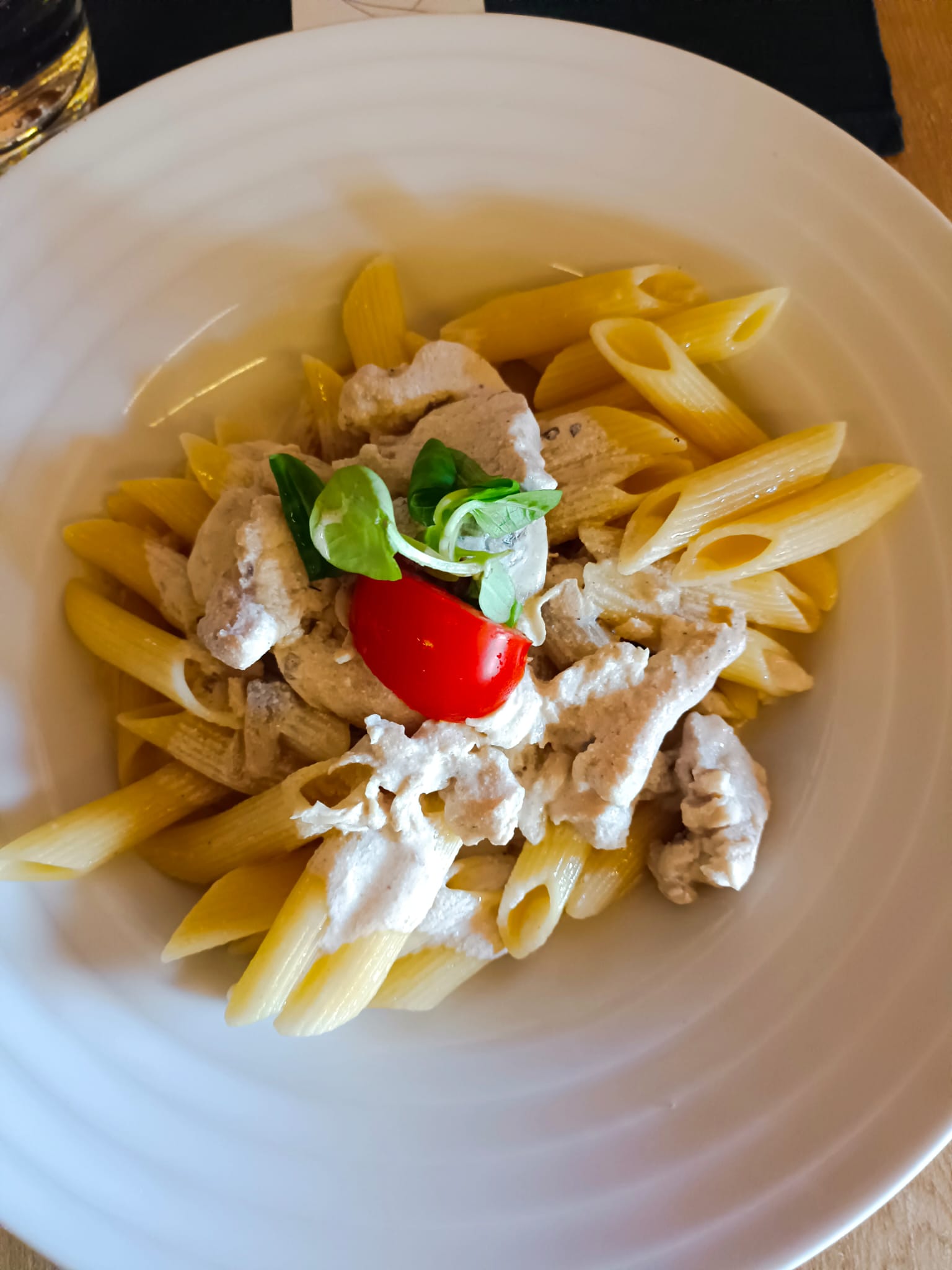 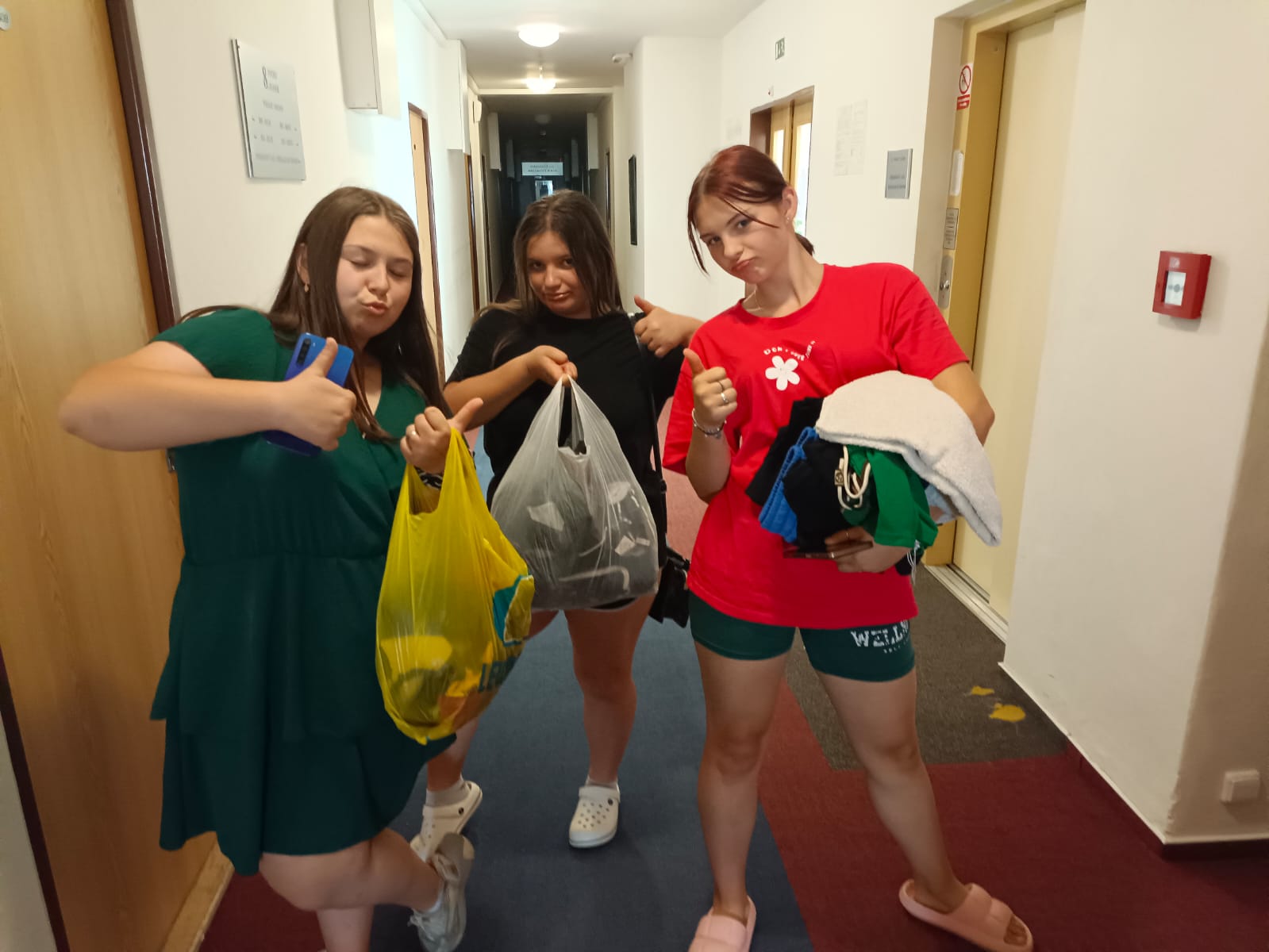 COŚ DLA CIAŁA……
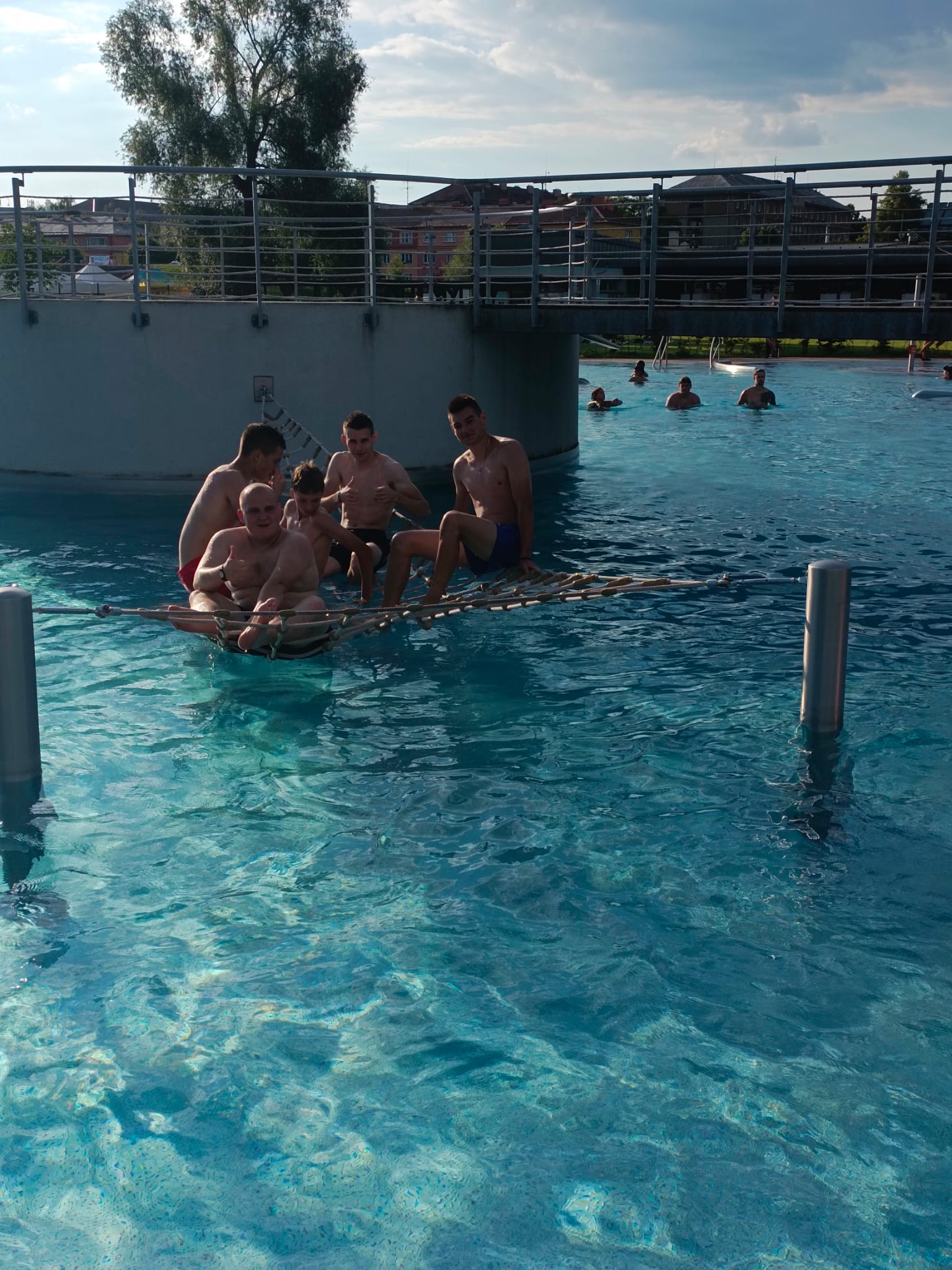 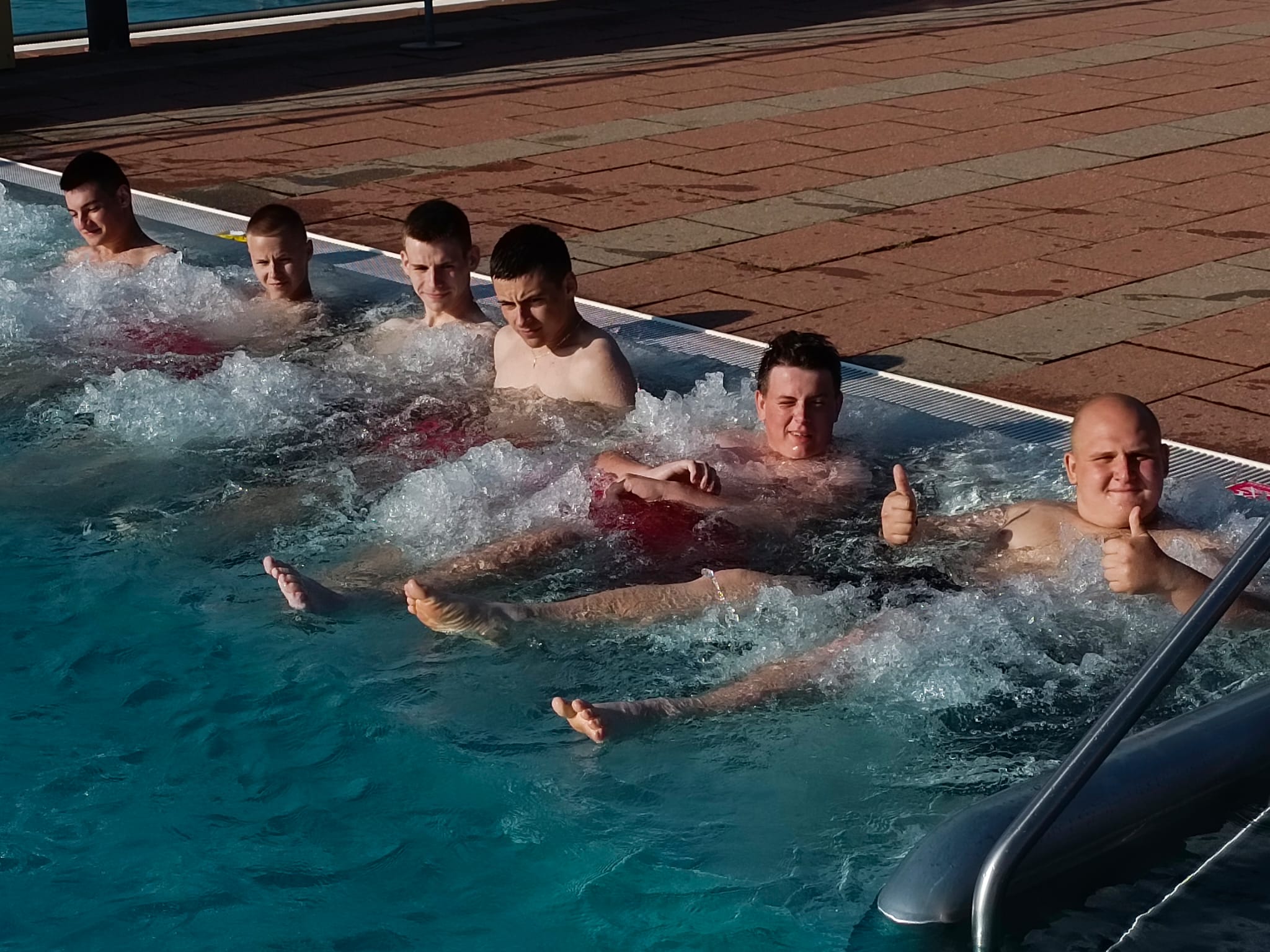 ….I DLA DUCHA
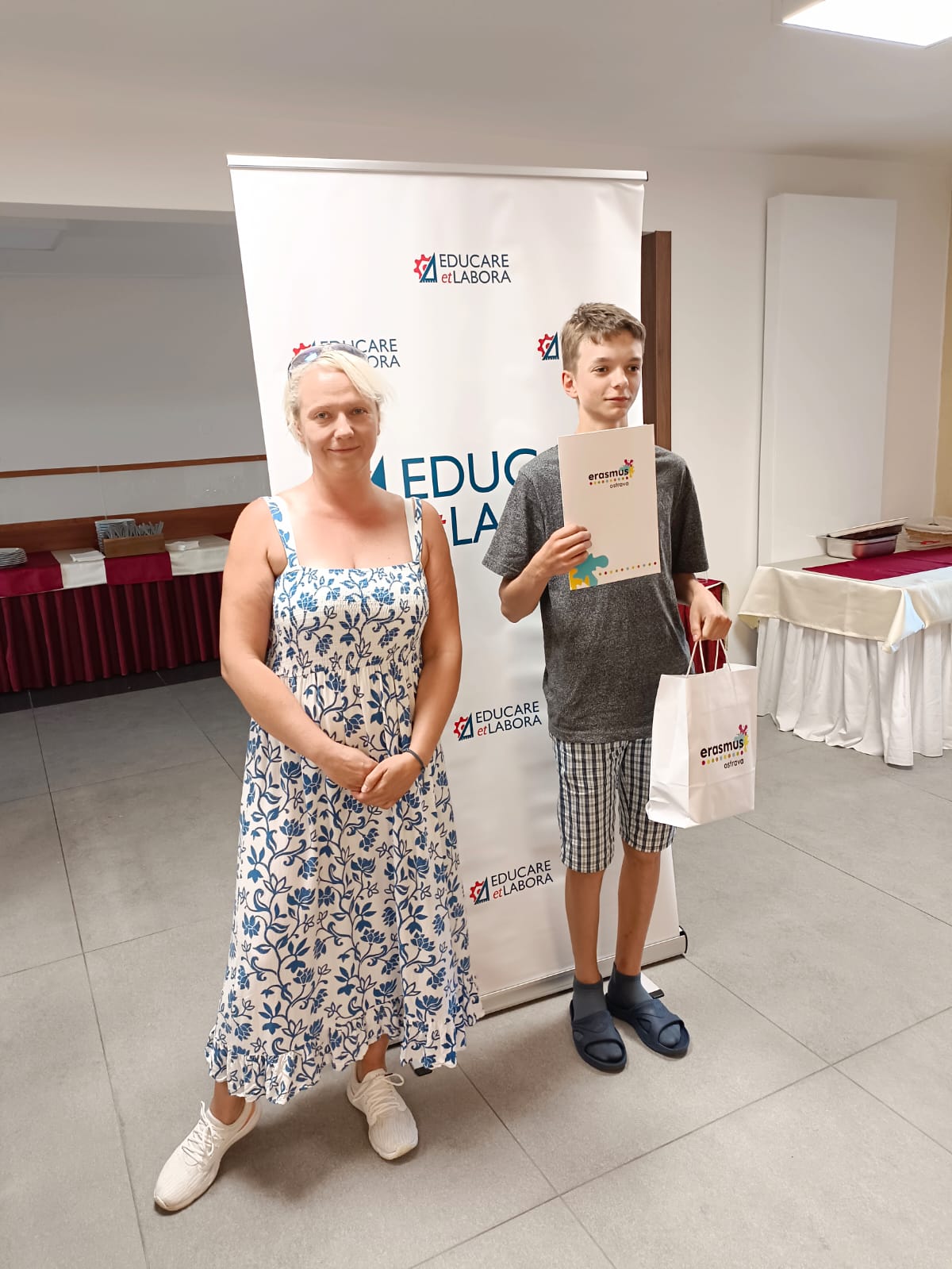 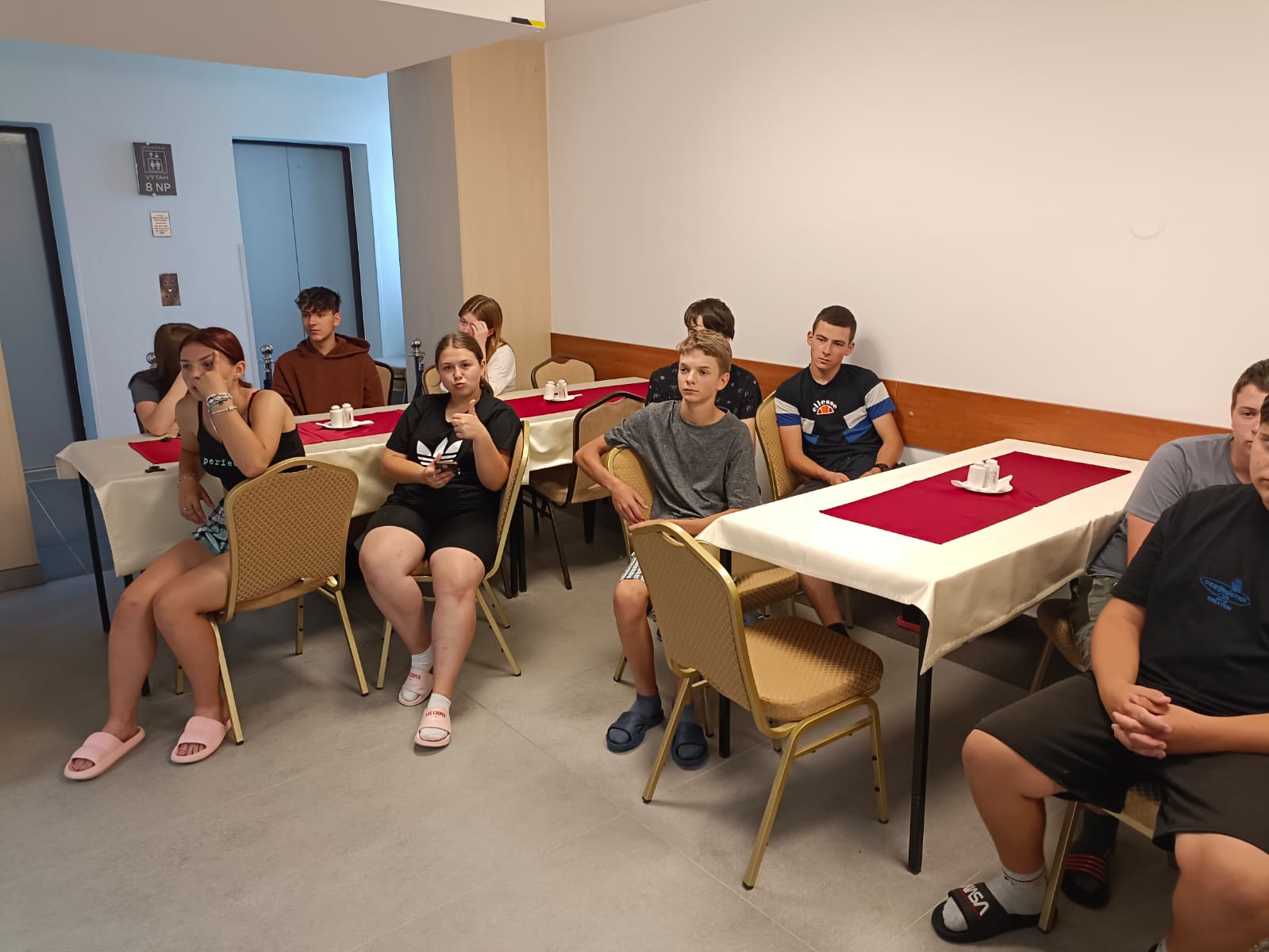 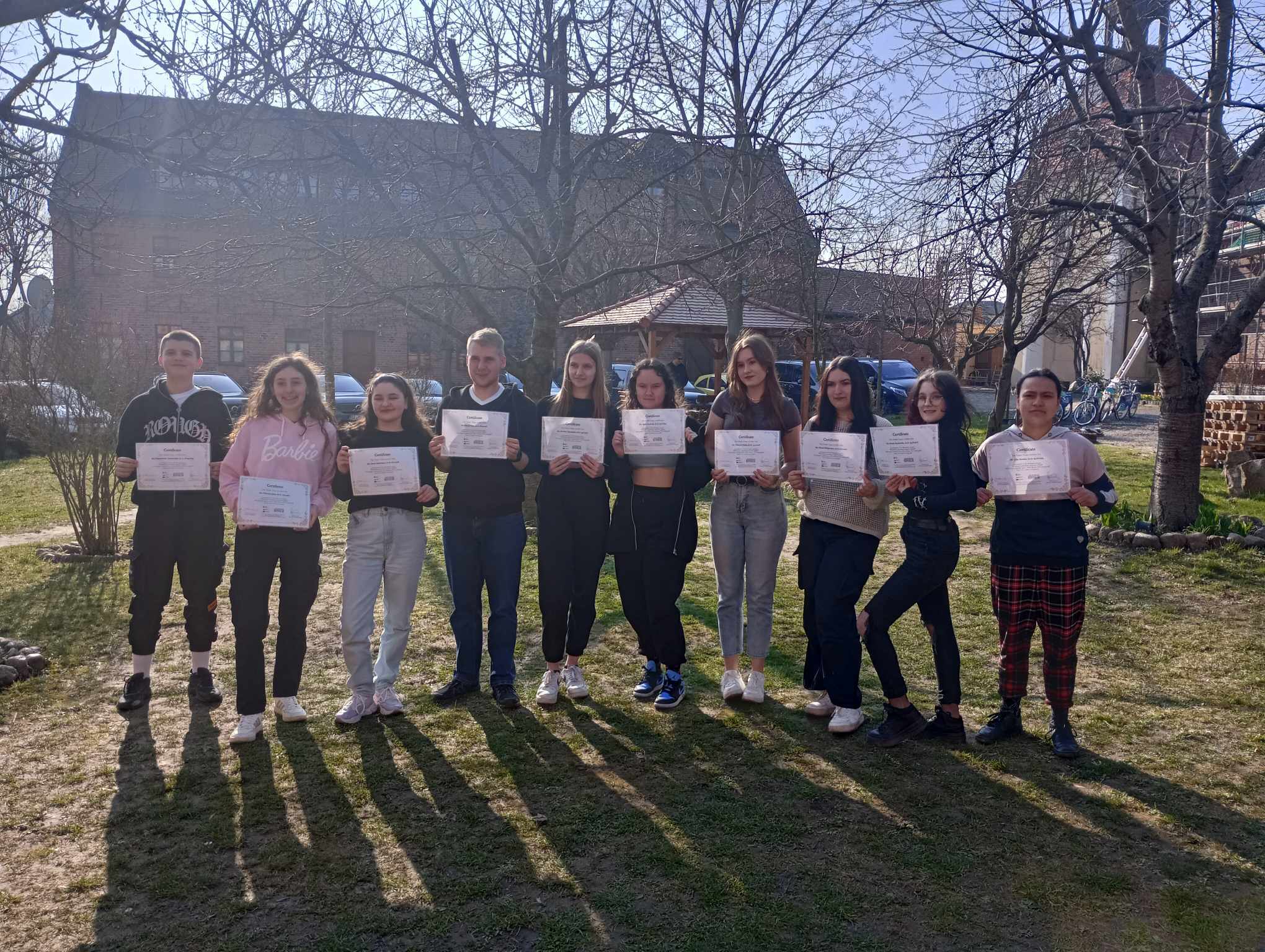 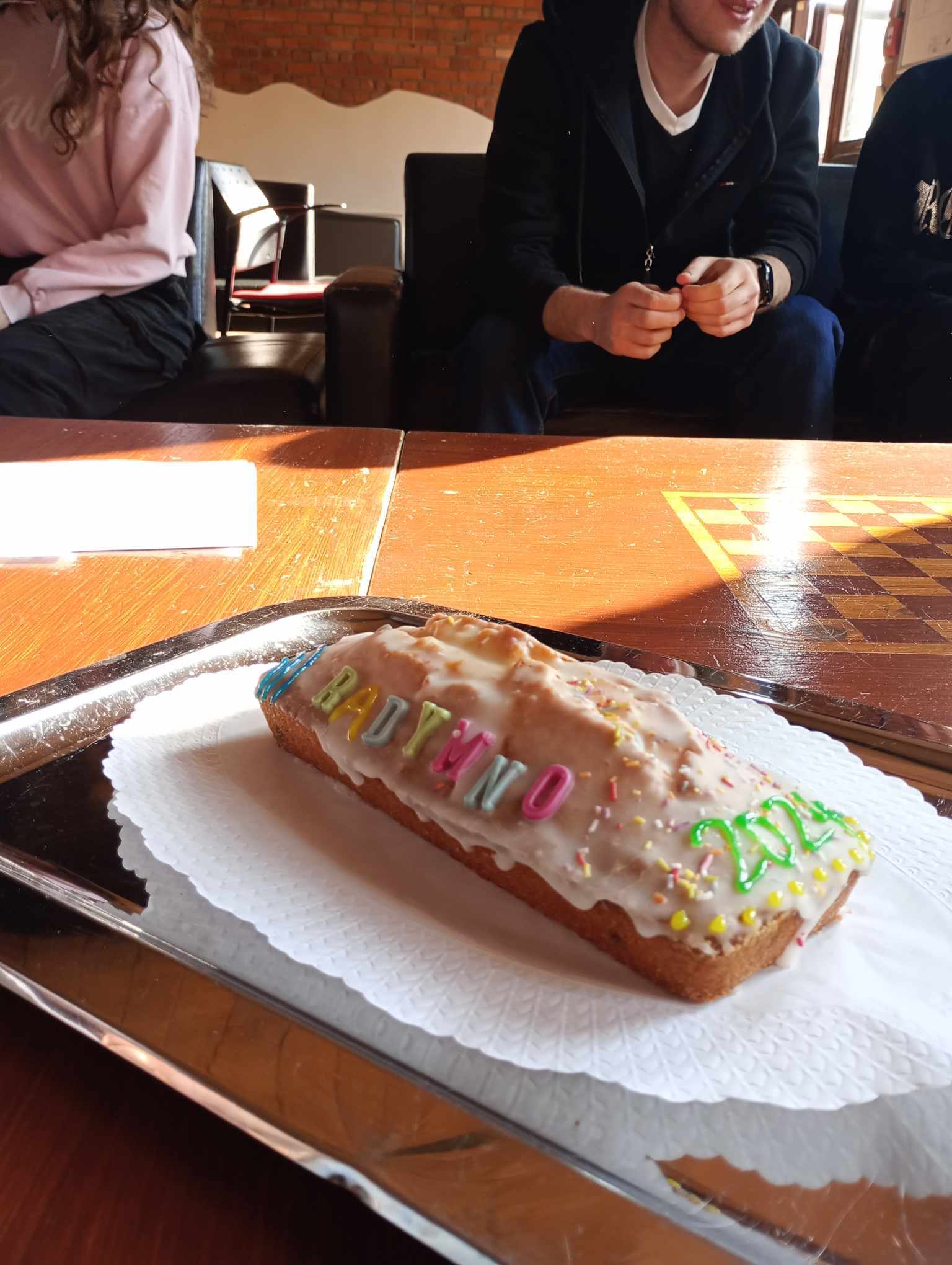 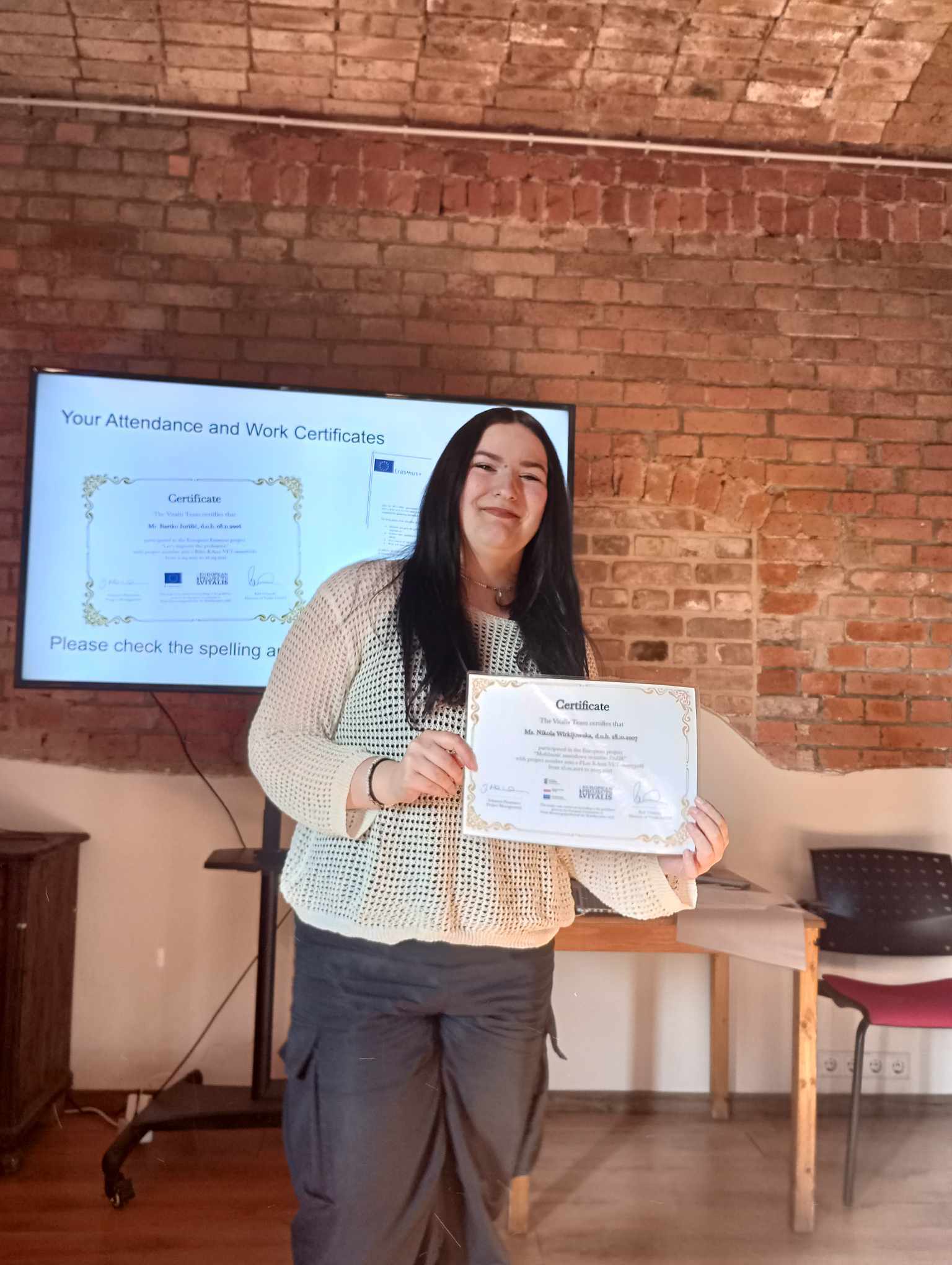 PODSUMOWANIE POBYTU
ROZDANIE CERTYFIKATÓW
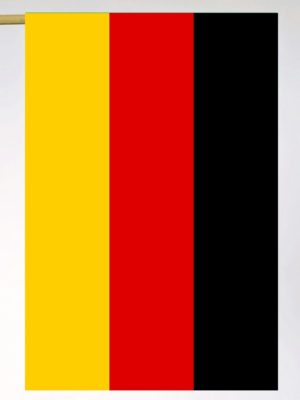 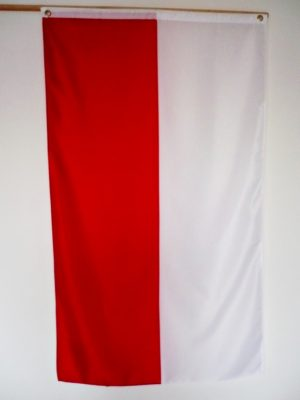 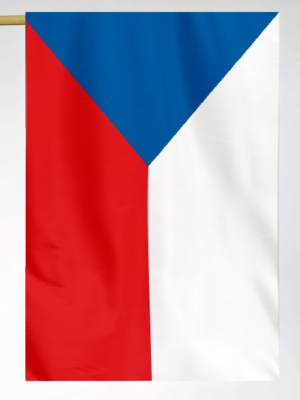 DZIĘKUJEMY ZA UWAGĘ